Un anno insieme
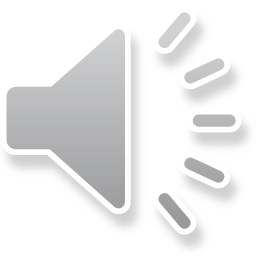 Classe II B Scuola Primaria Lanzaraa.s.2015-2016
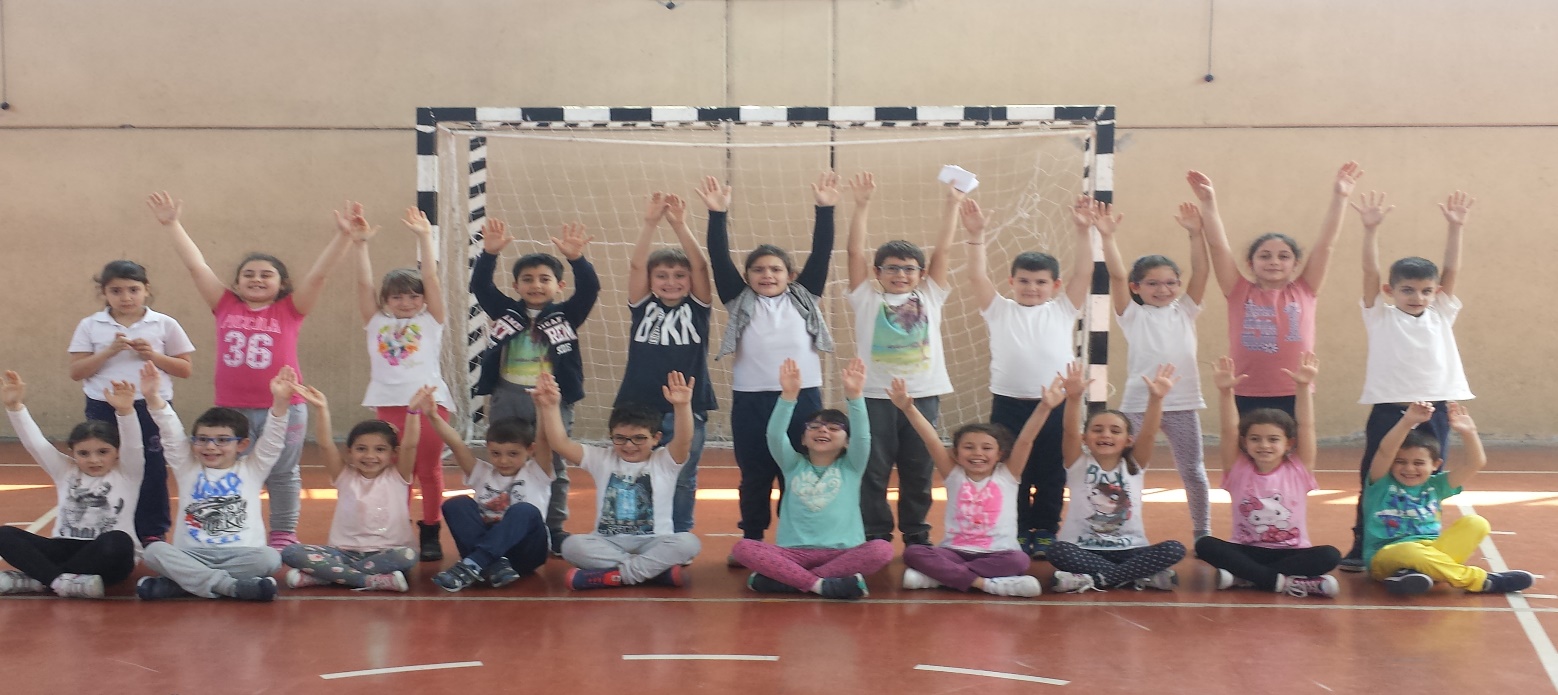 Insieme abbiamo giocato…
…abbiamo imparato le regole del gioco
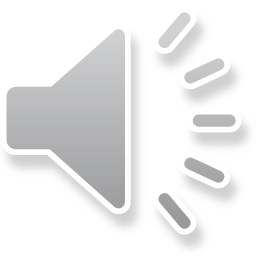 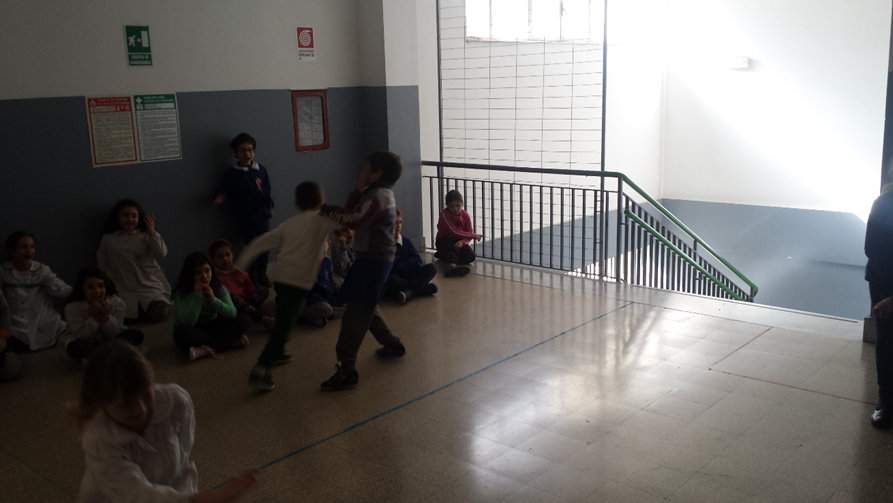 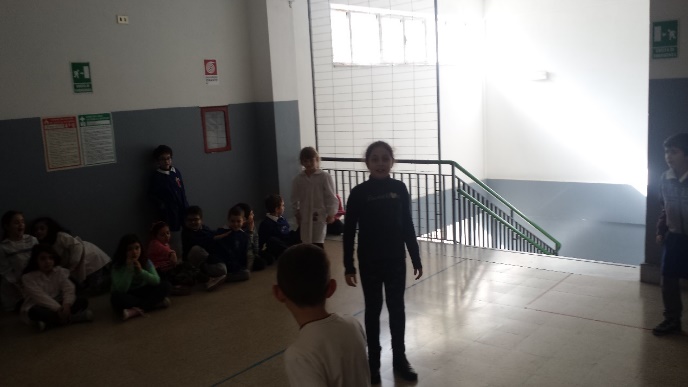 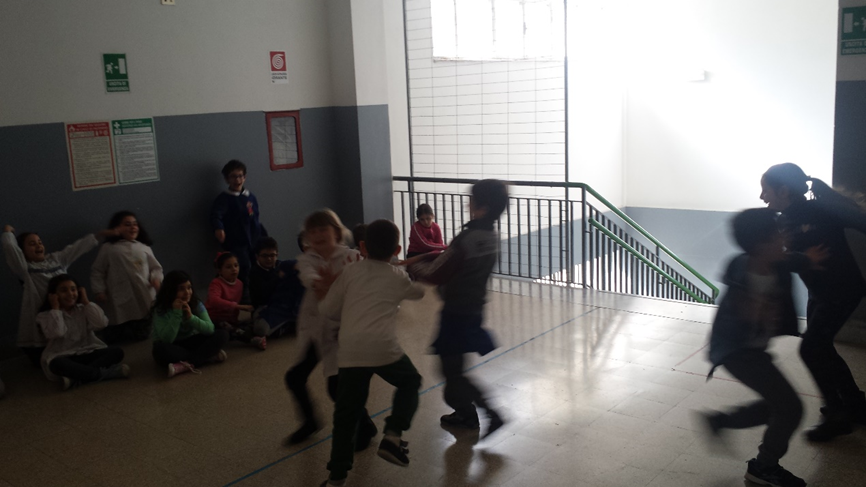 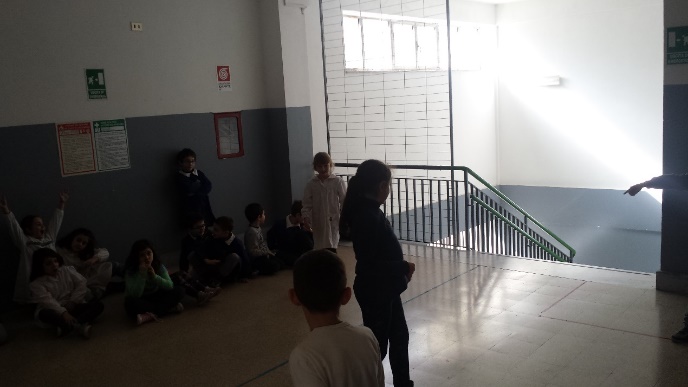 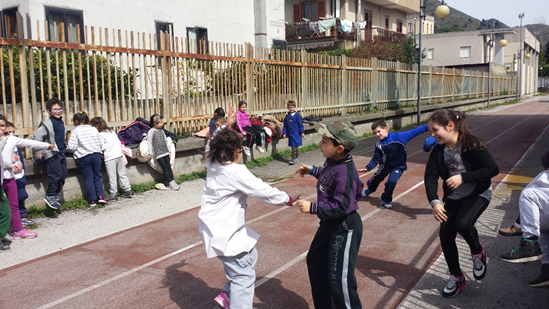 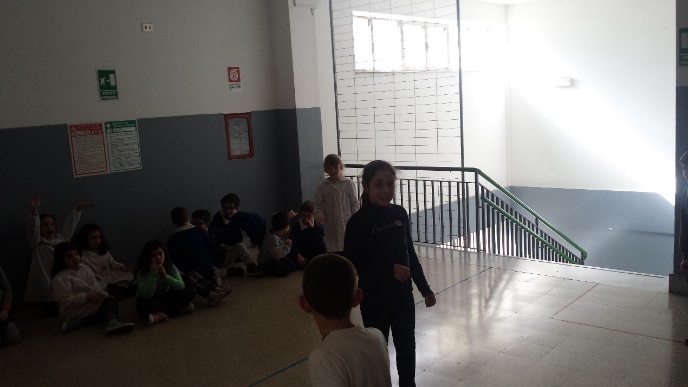 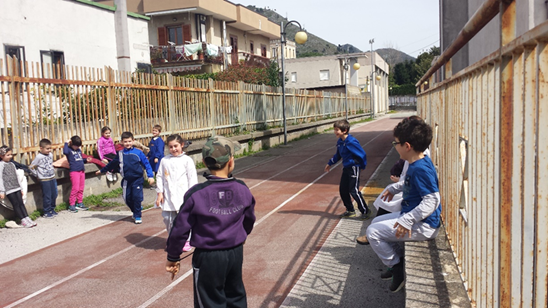 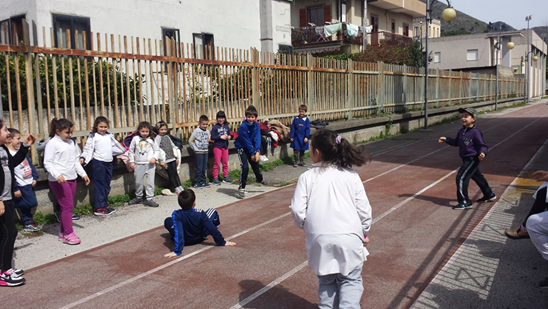 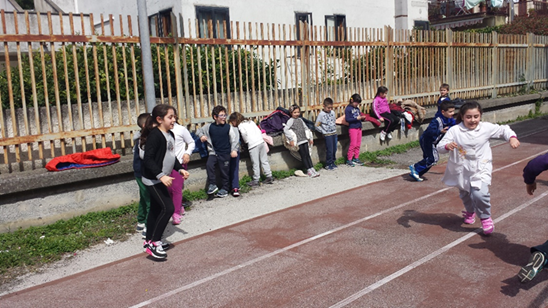 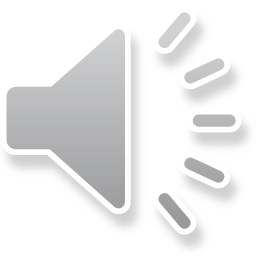 UDA:
Cosa bolle in pentola?
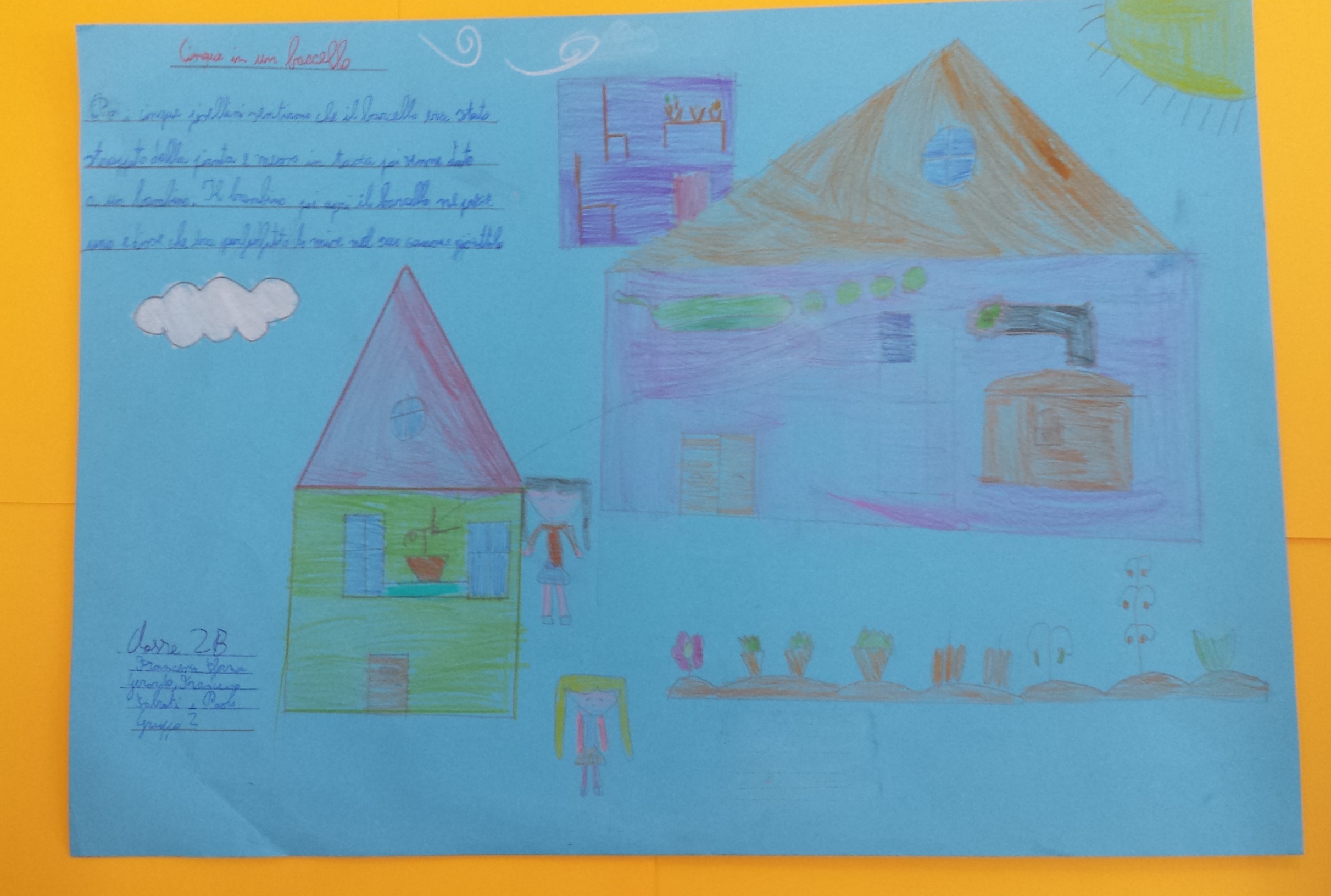 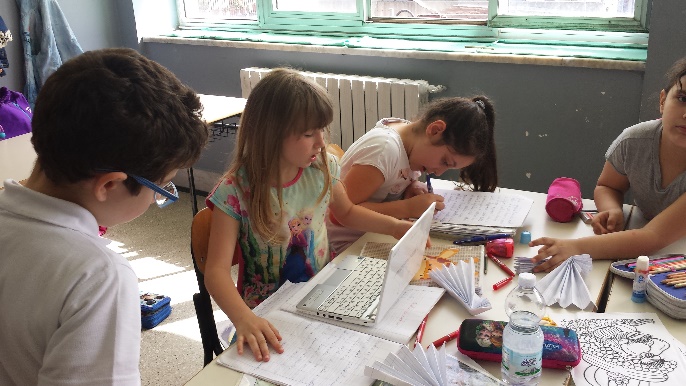 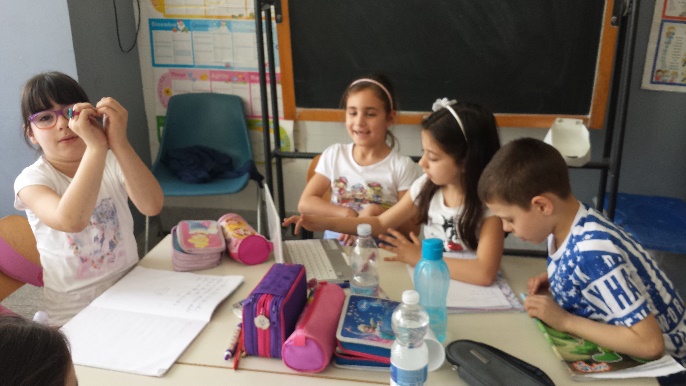 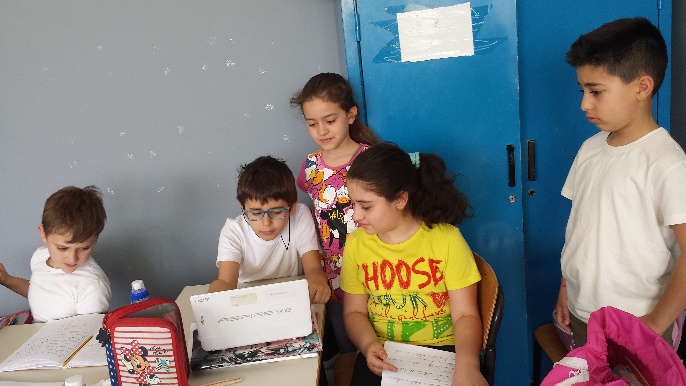 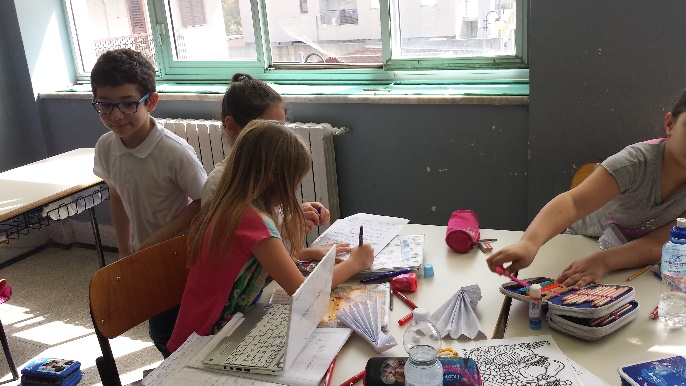 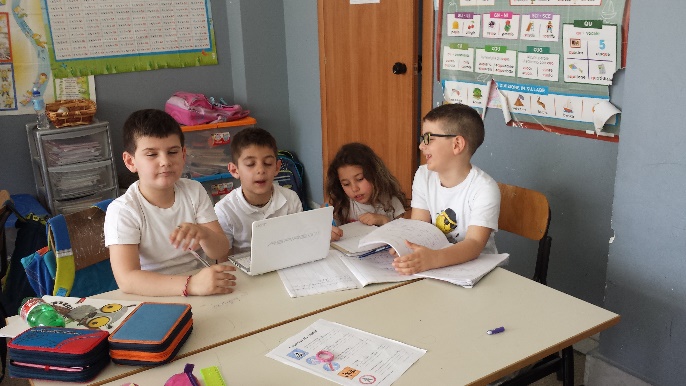 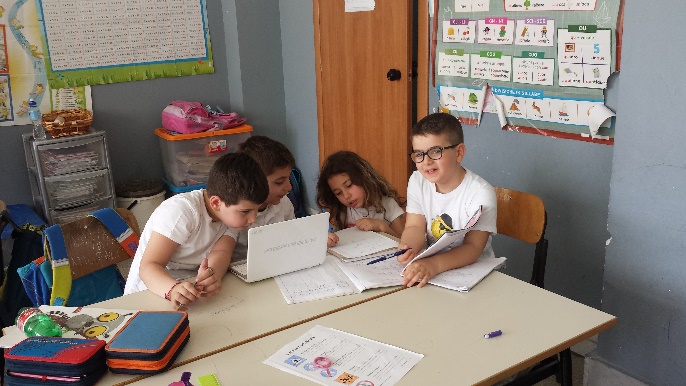 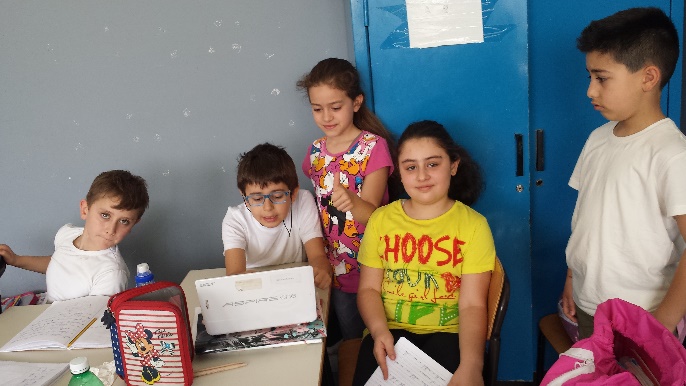 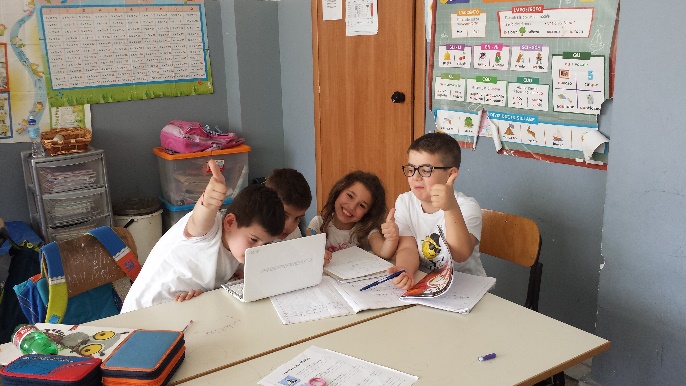 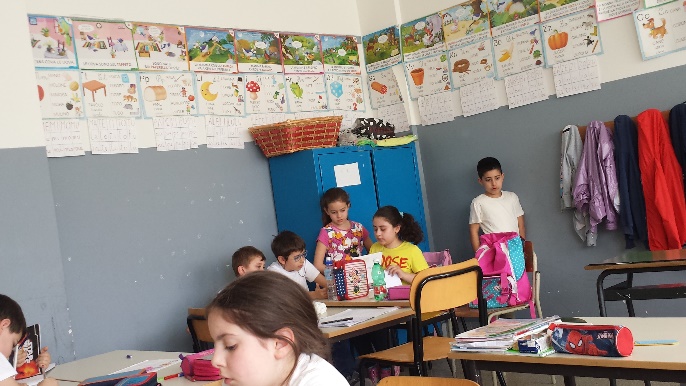 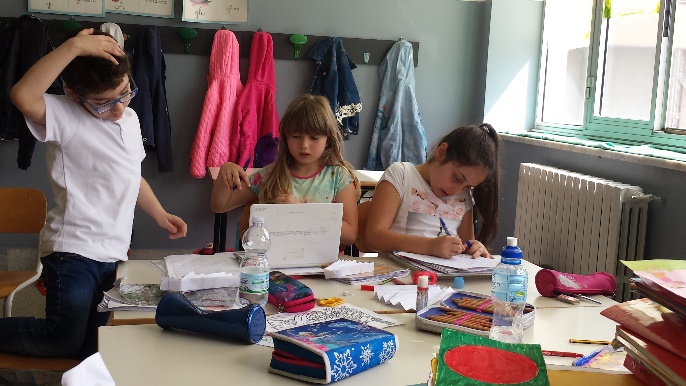 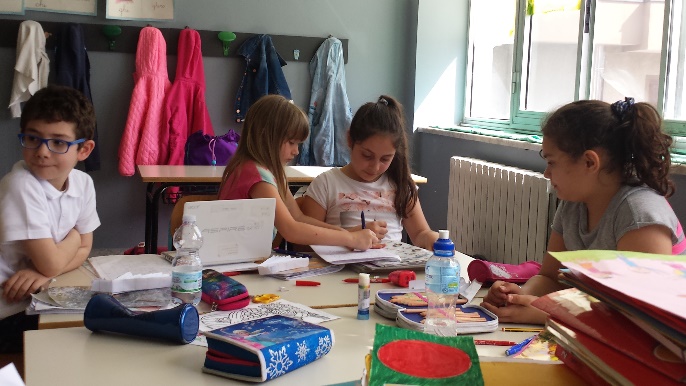 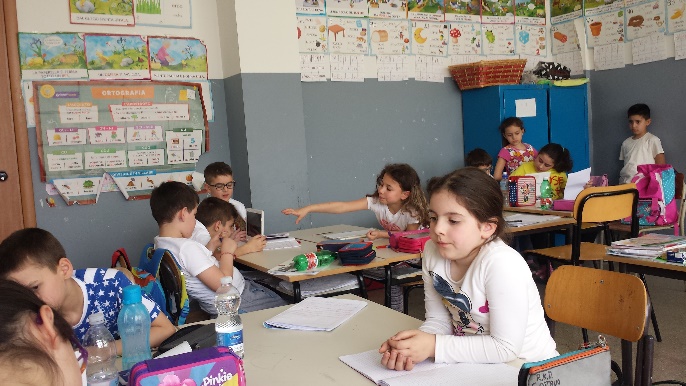 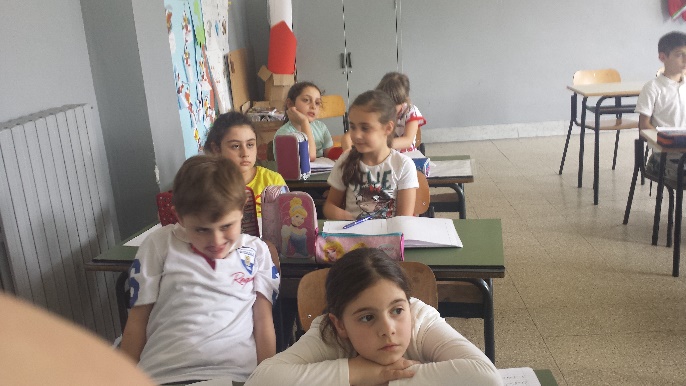 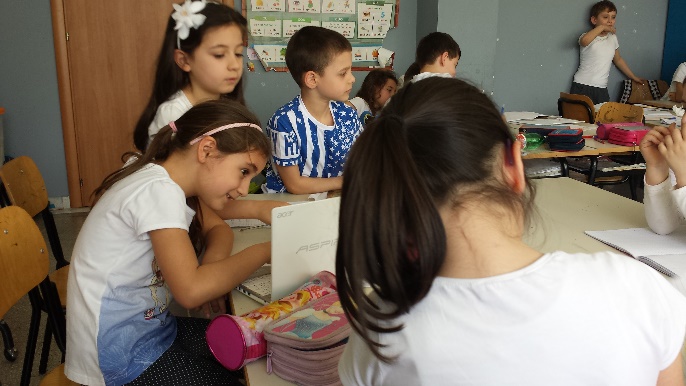 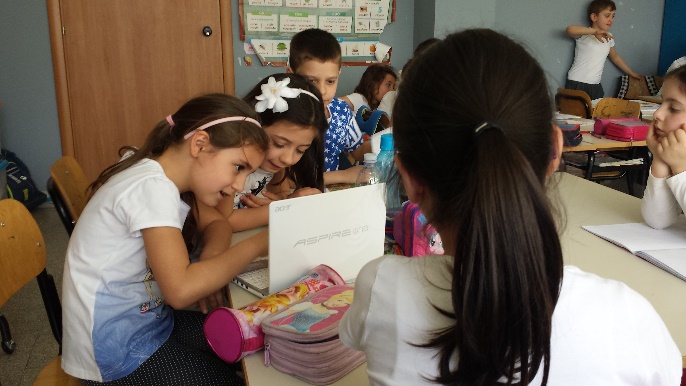 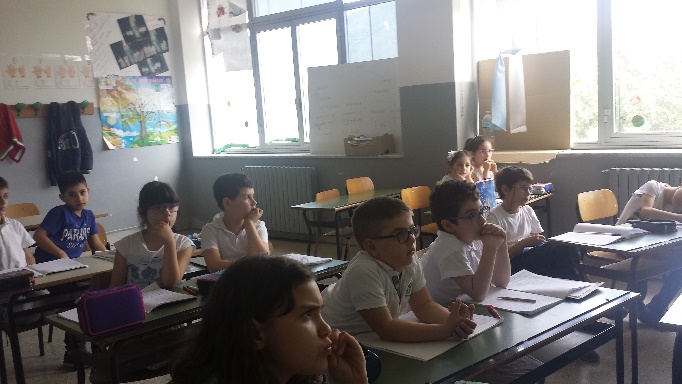 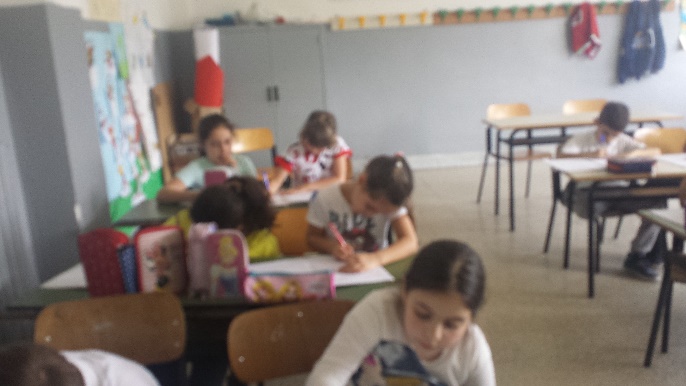 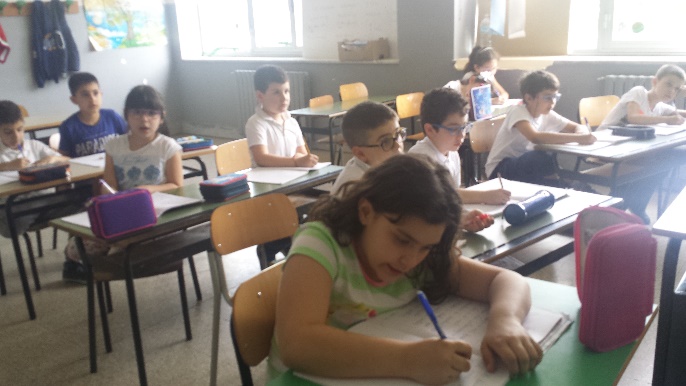 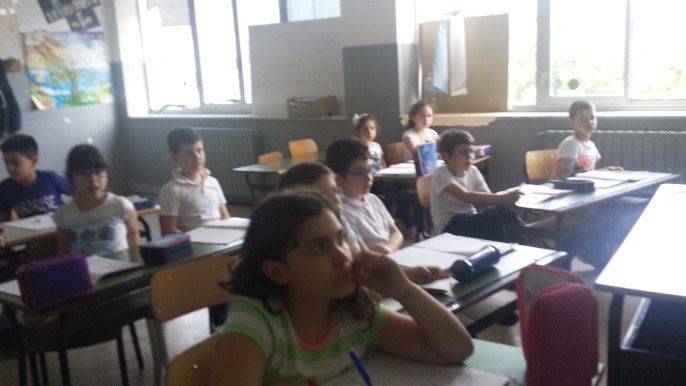 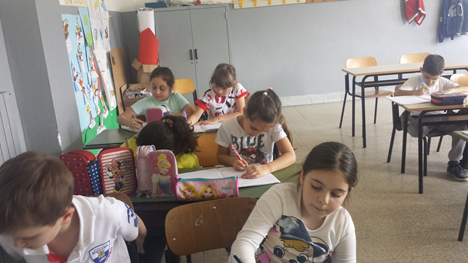 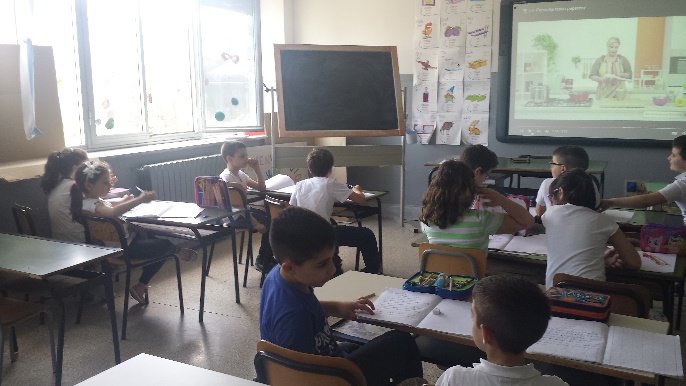 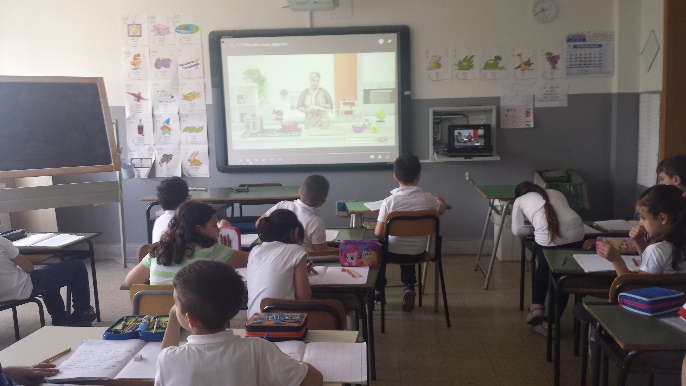 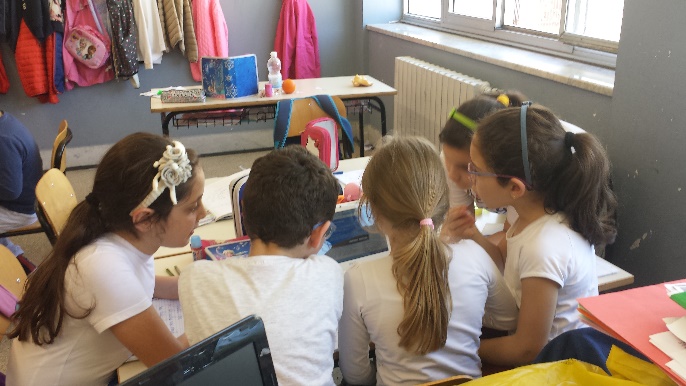 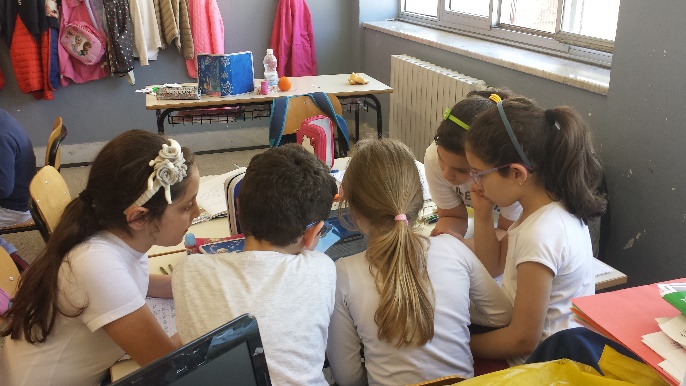 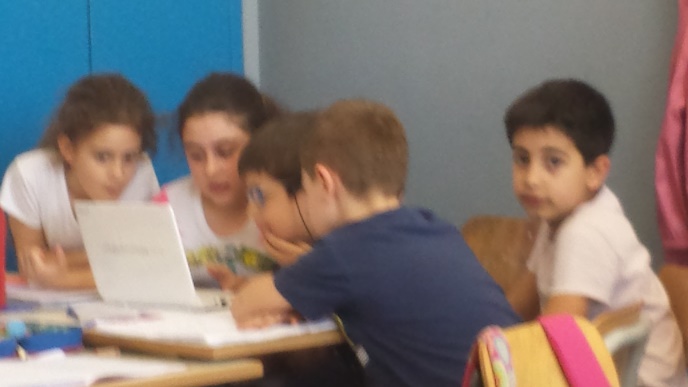 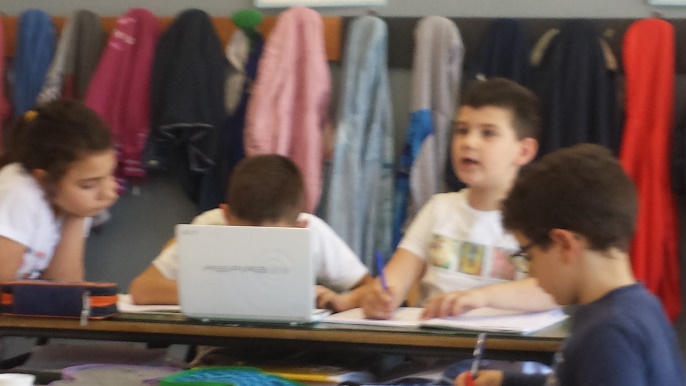 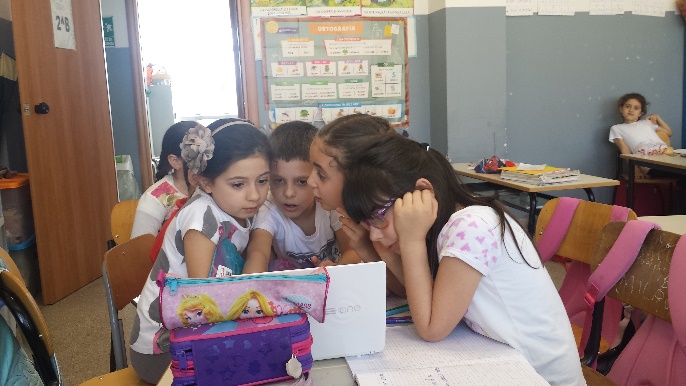 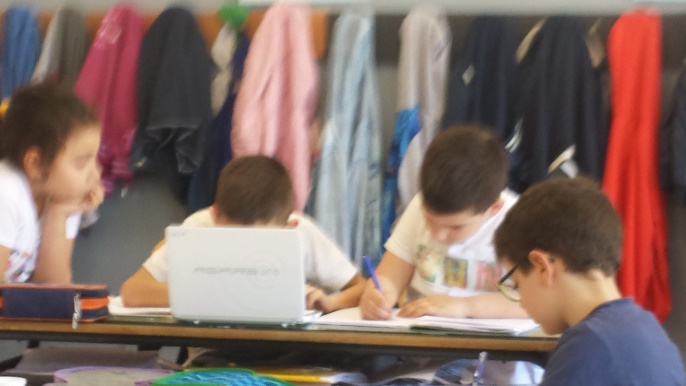 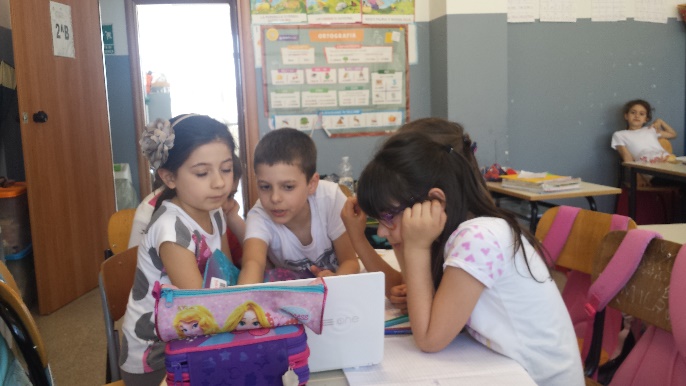 …Inventiamo ricette!
…al lavoro…
…le nostre ricette
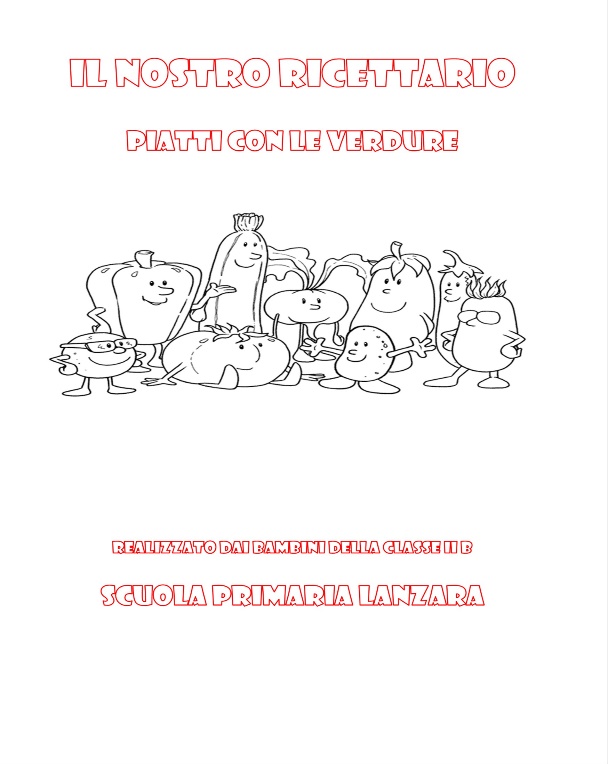 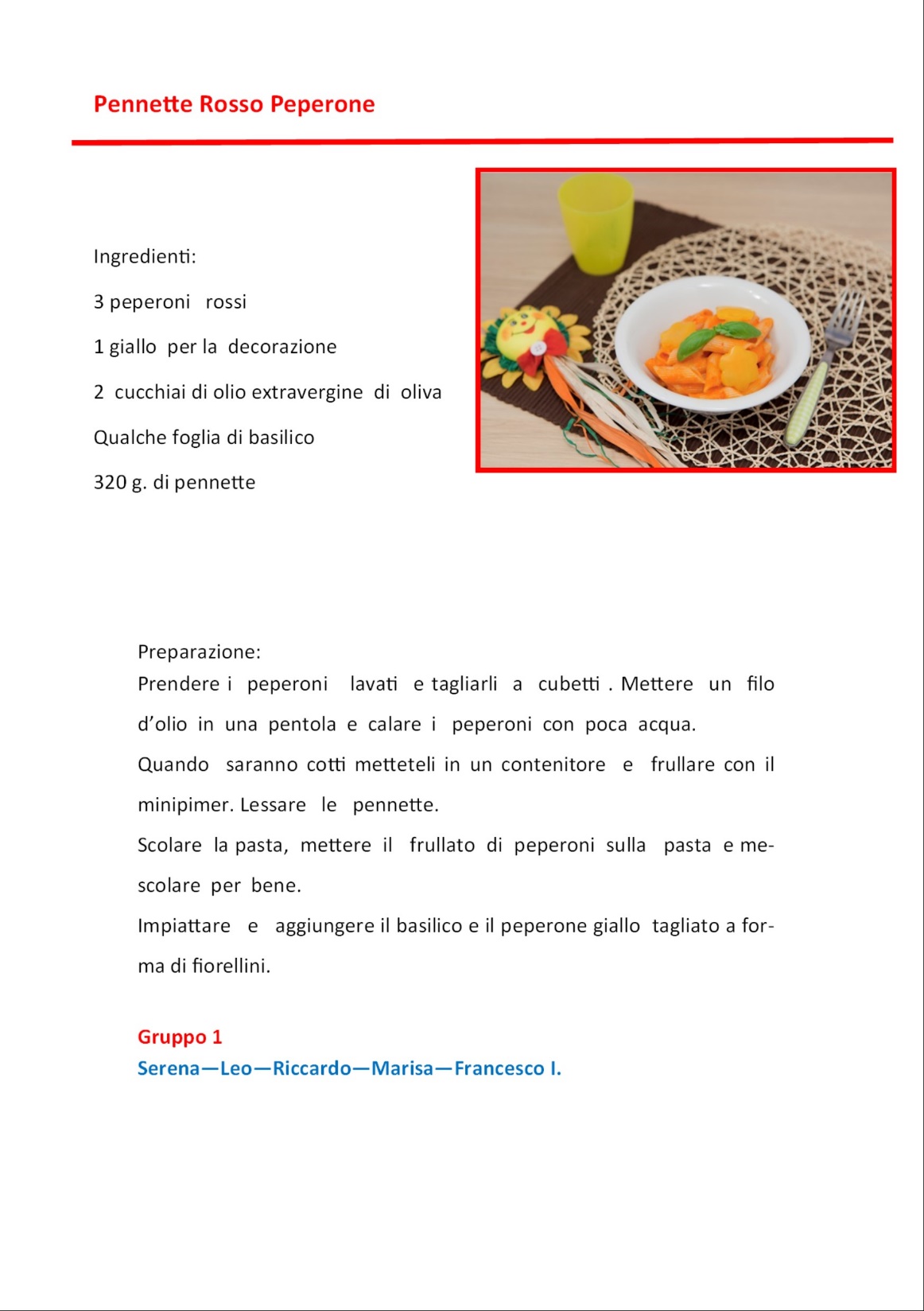 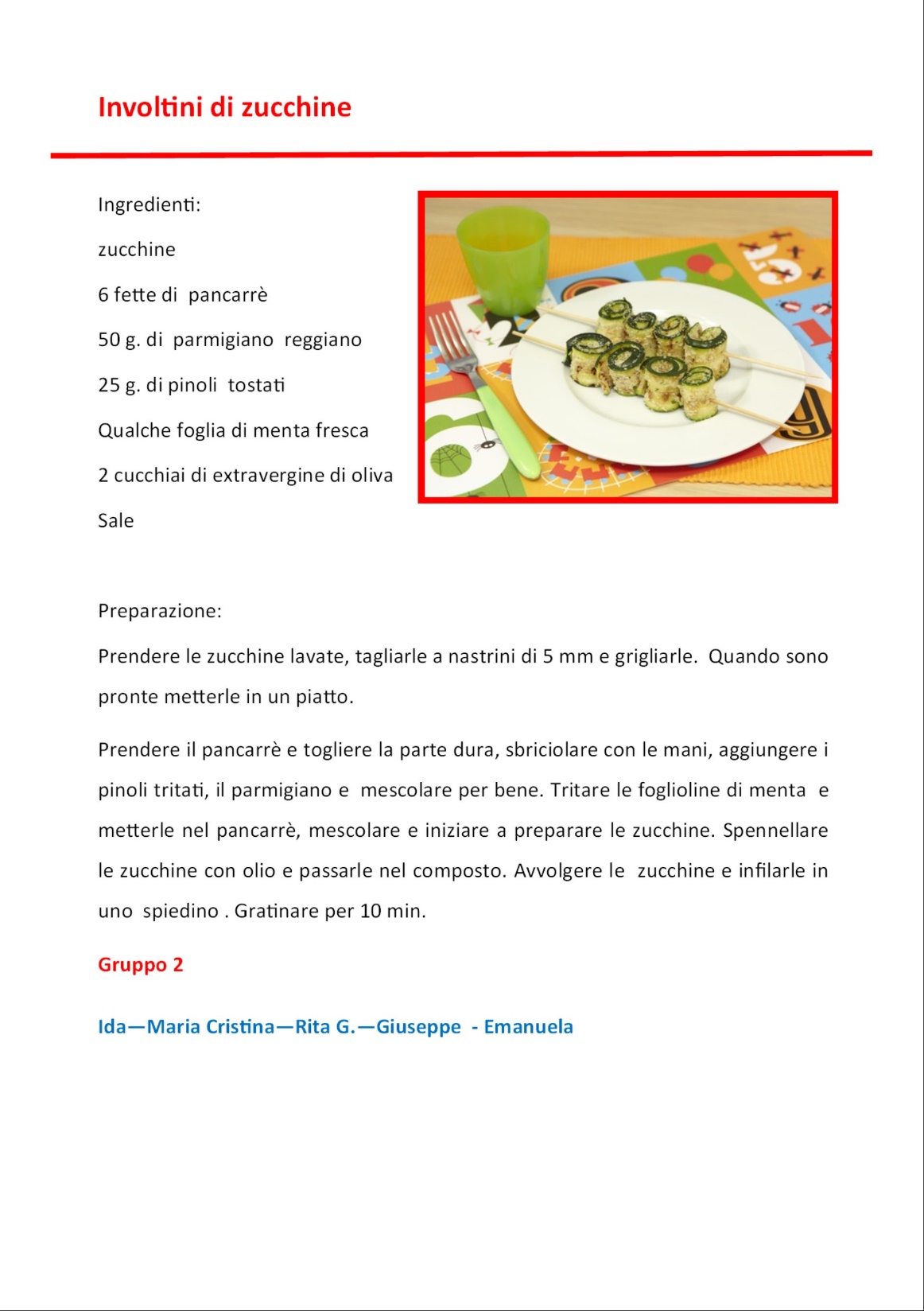 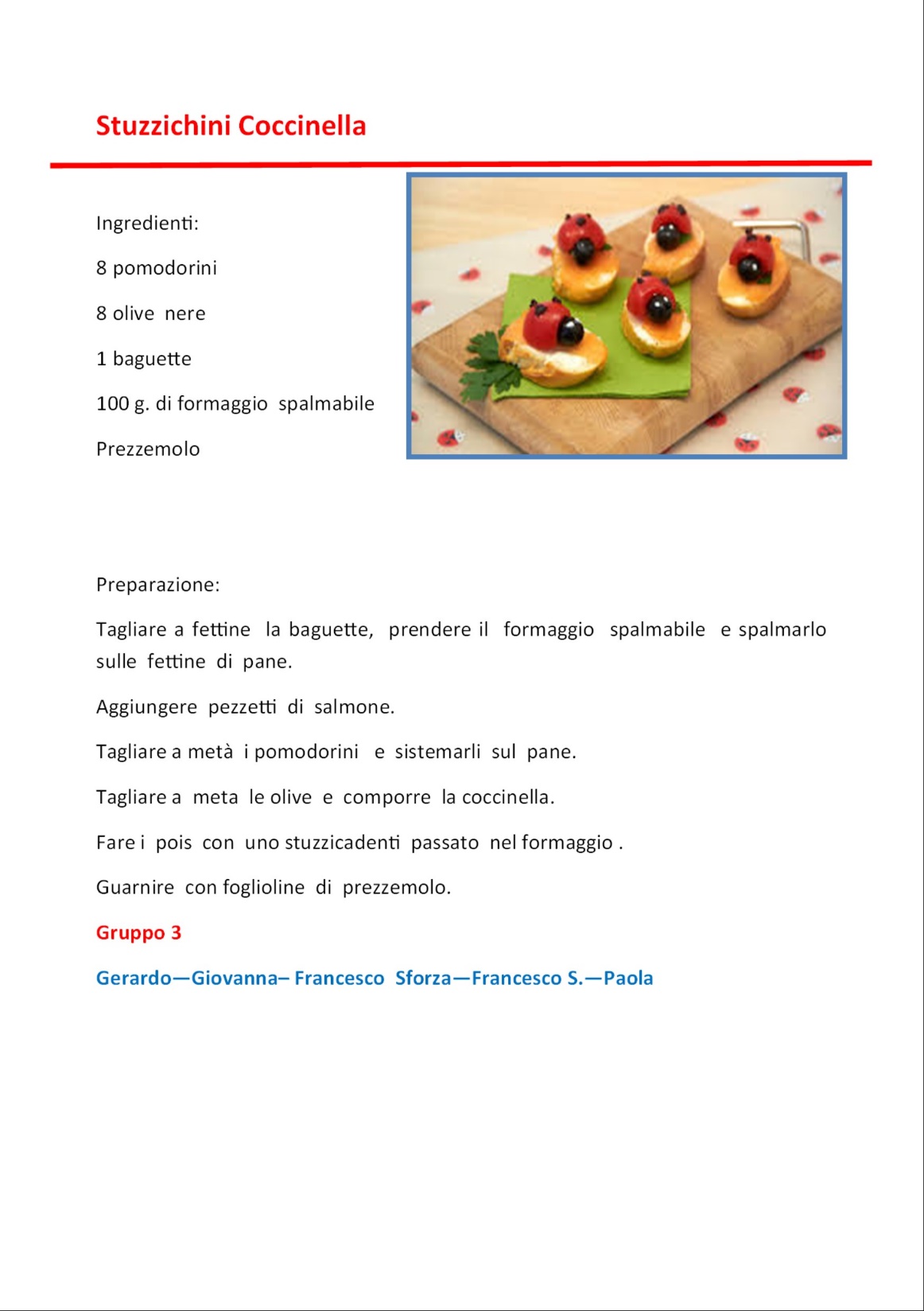 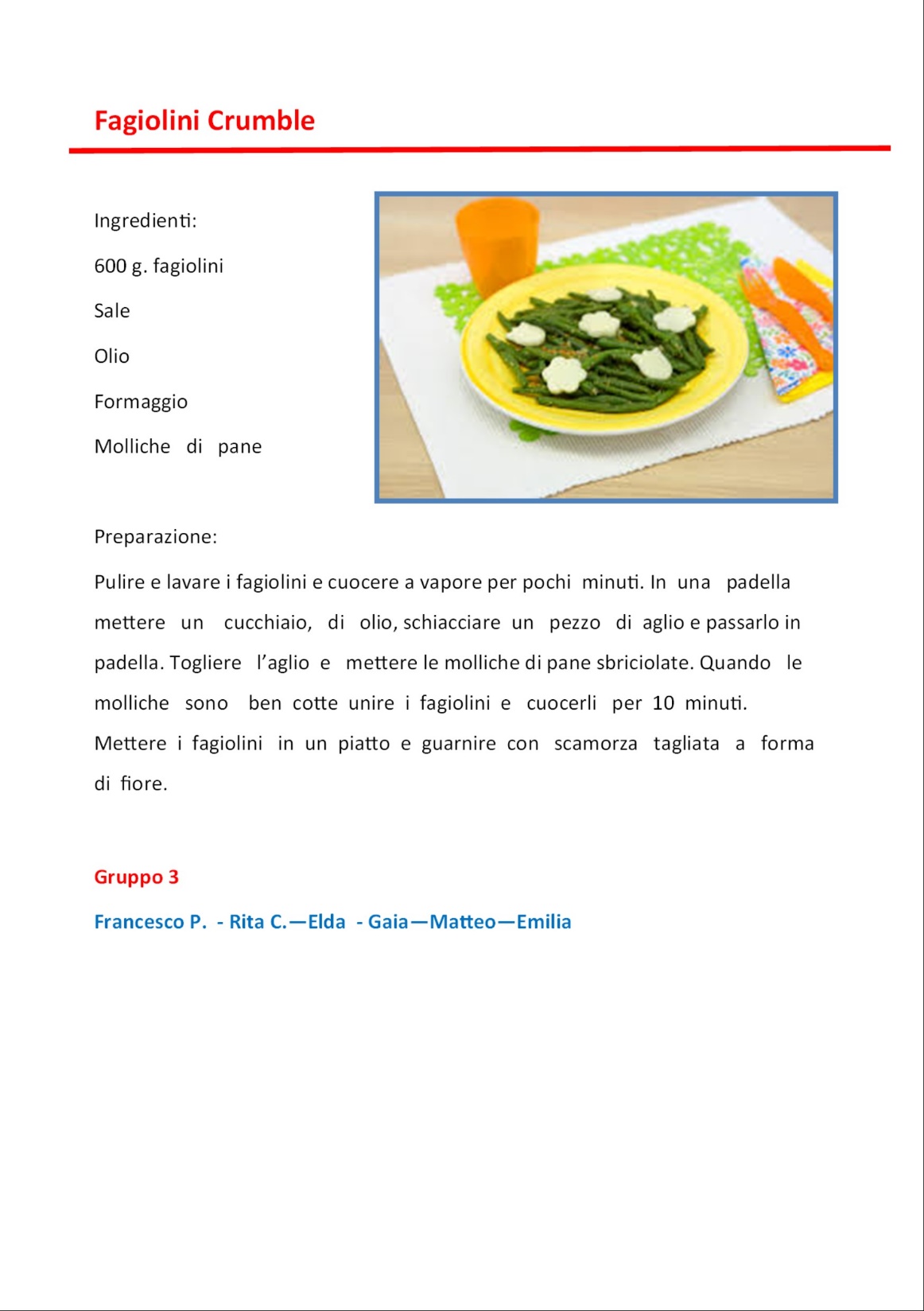 …abbiamo mangiato insieme
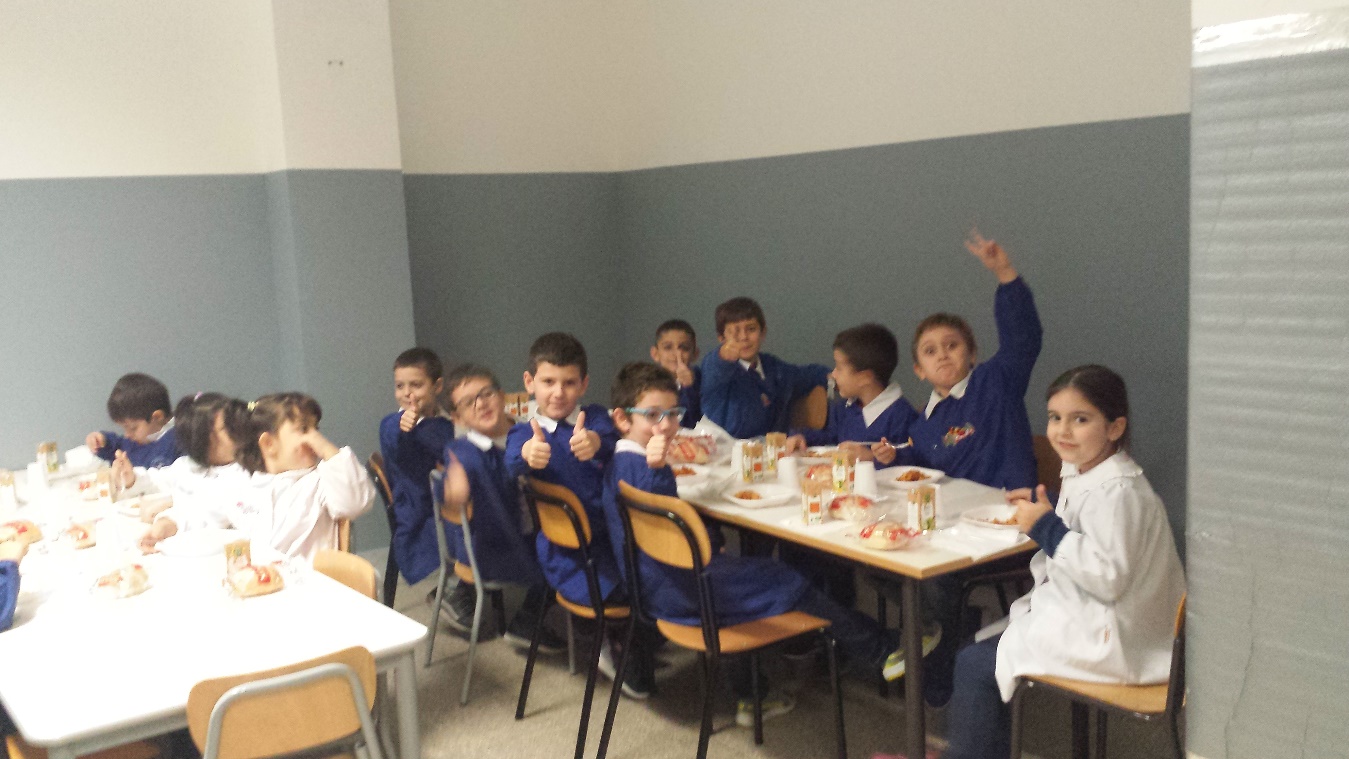 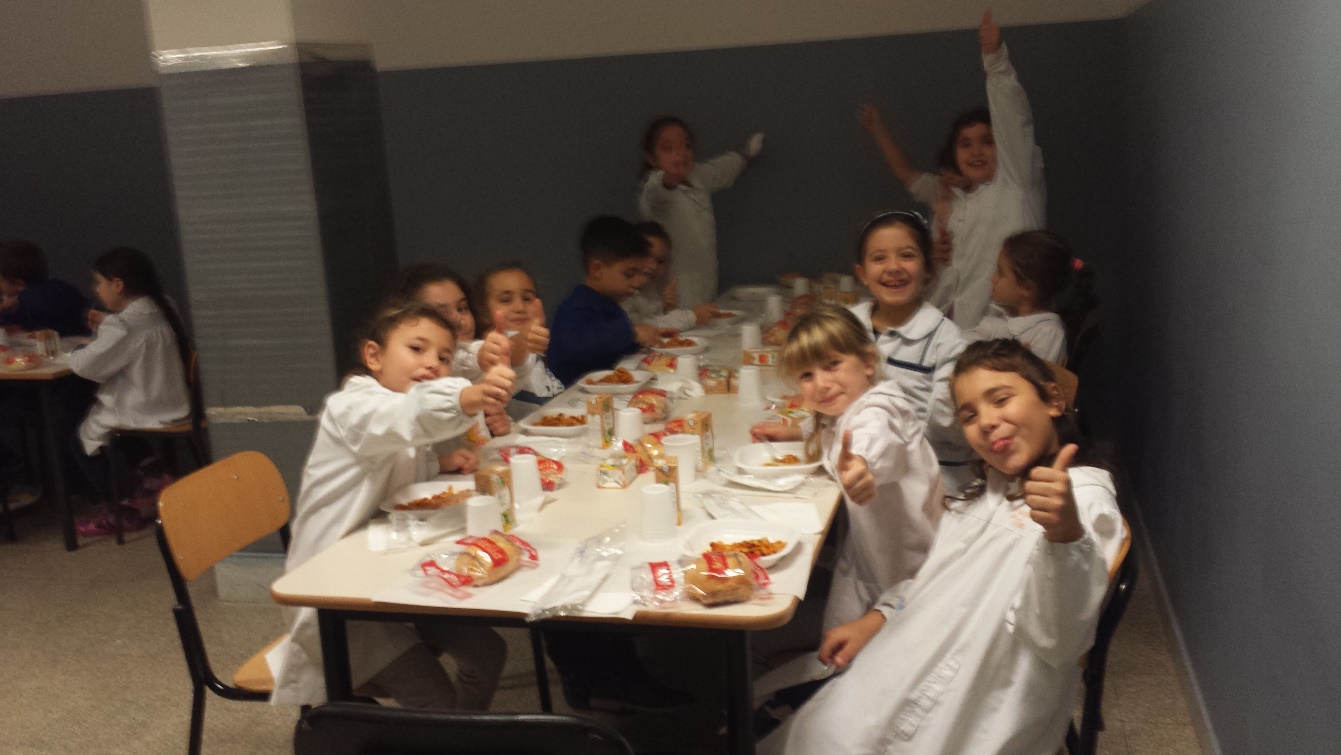 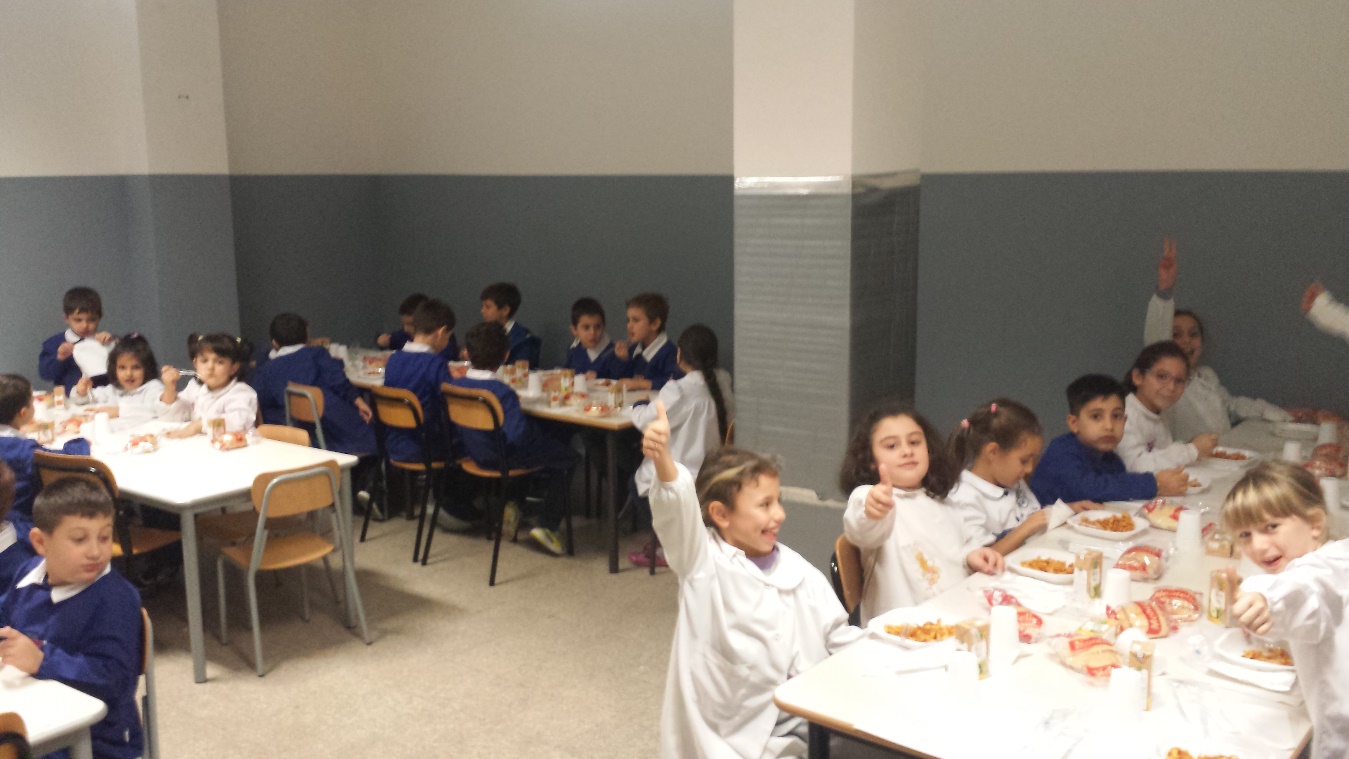 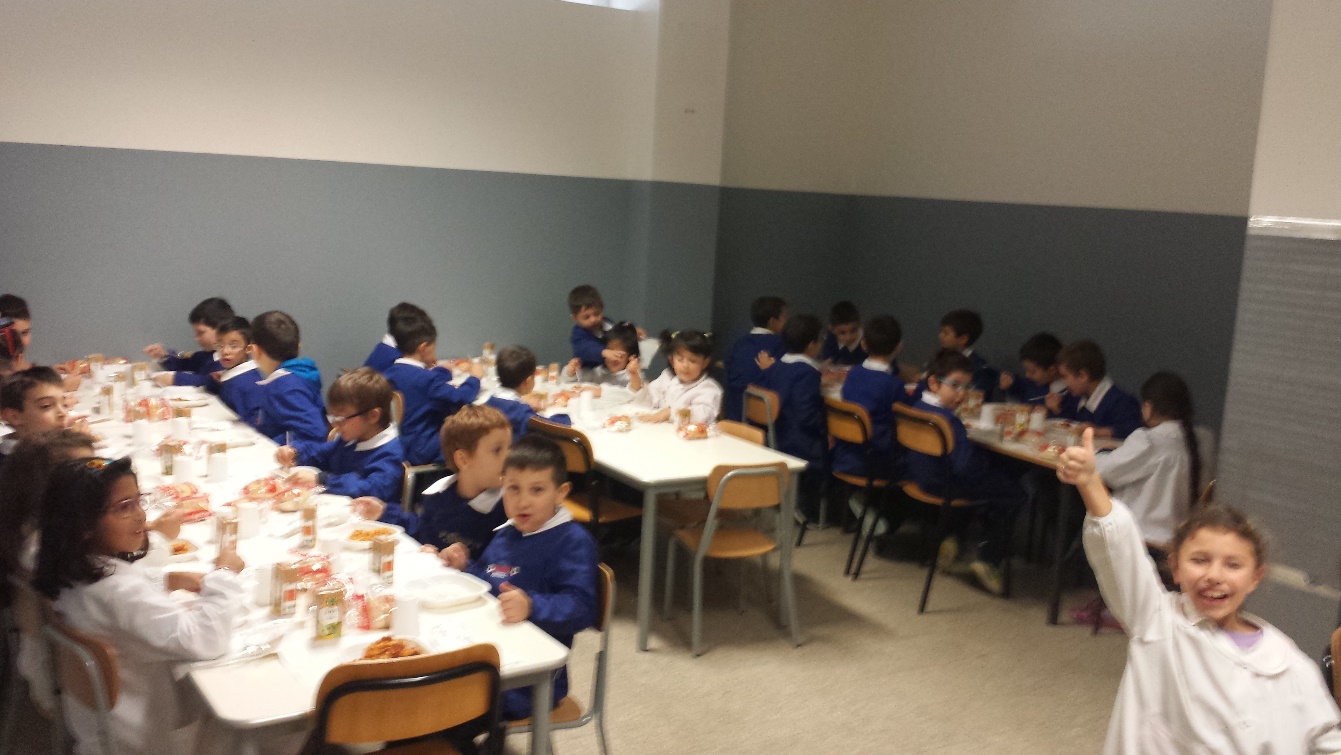 …abbiamo creato degli Arcimboldi
Con la verdura
Lezione su Arcimboldo!
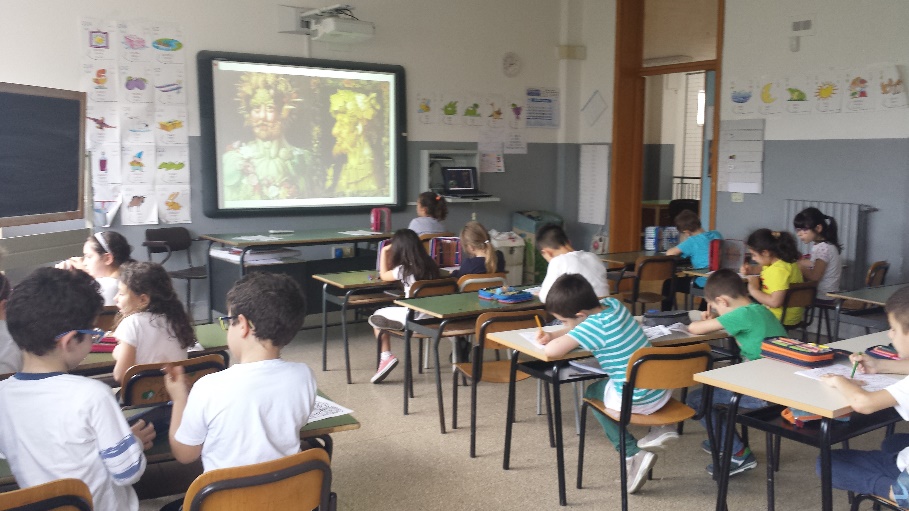 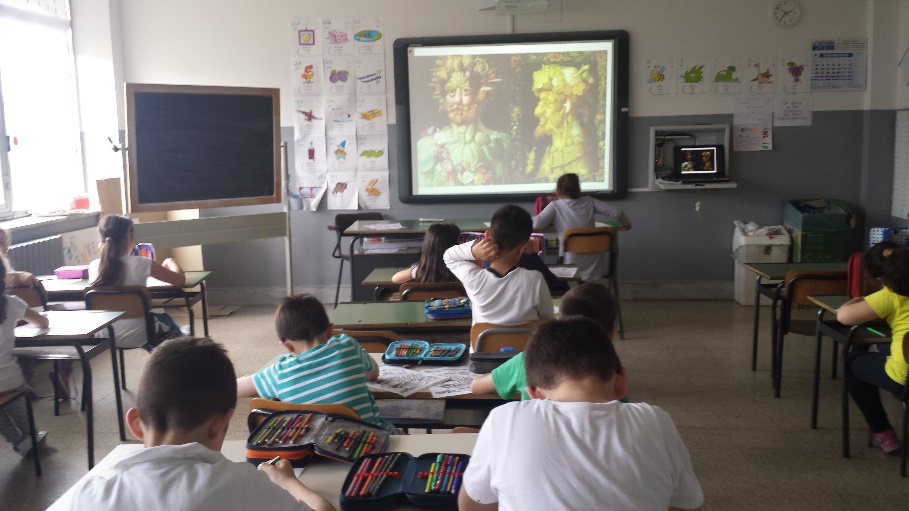 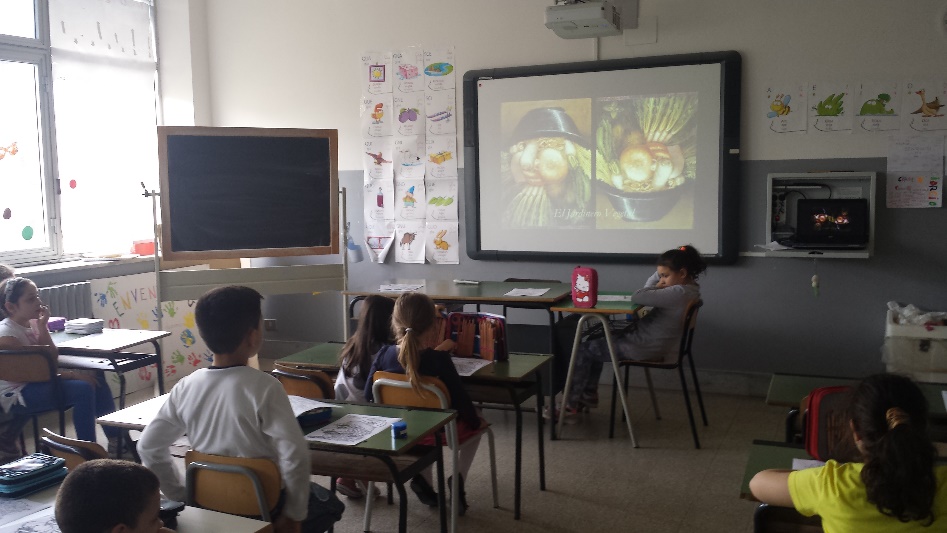 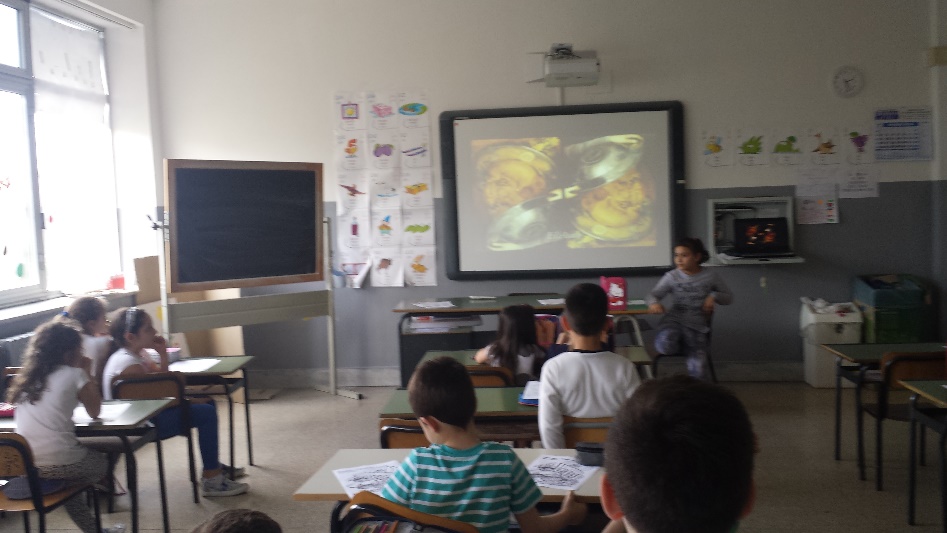 E ora… tocca a noi!
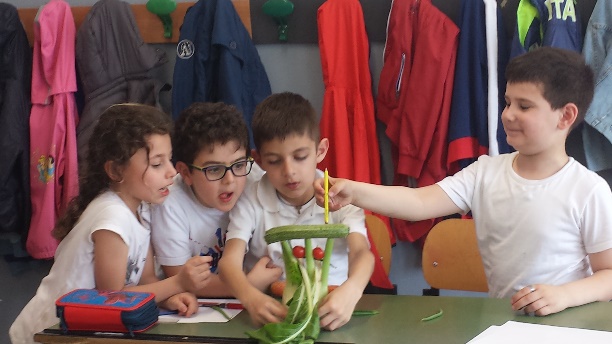 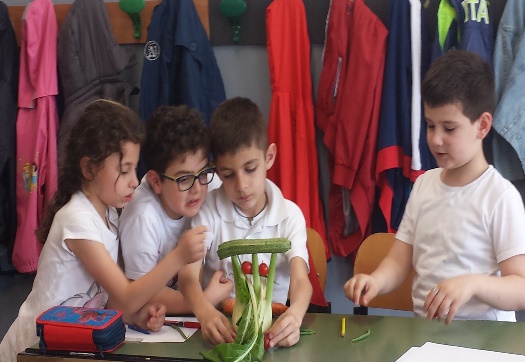 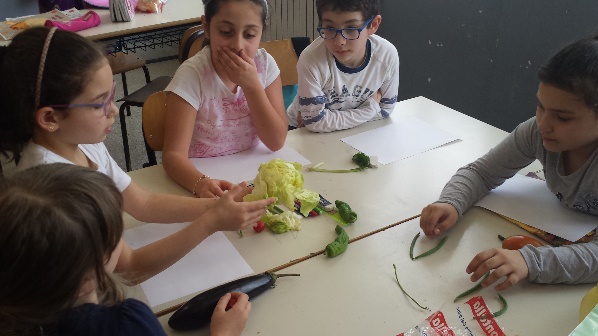 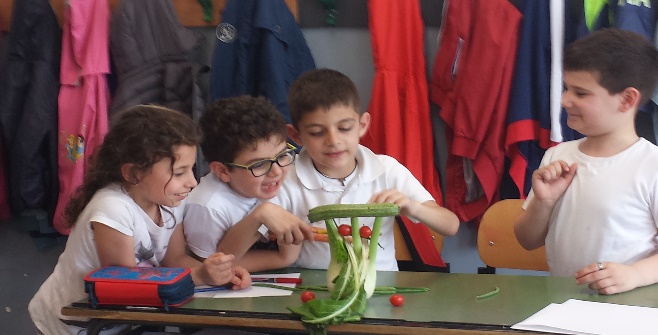 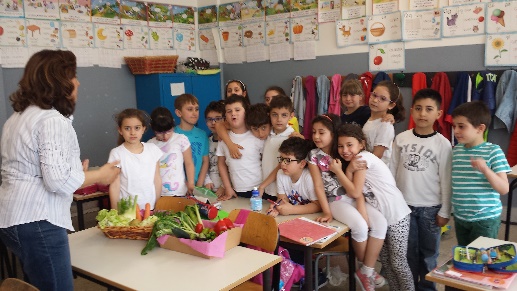 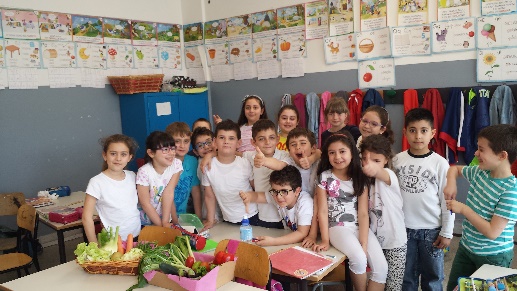 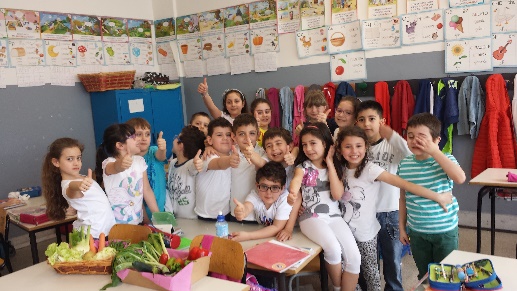 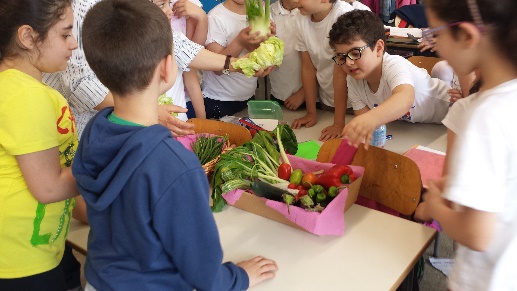 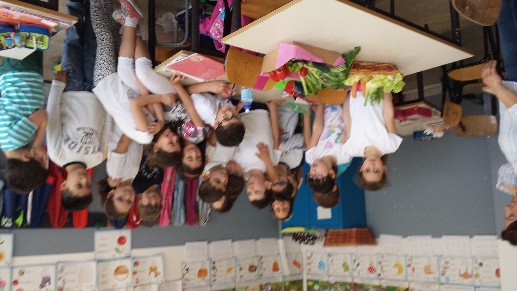 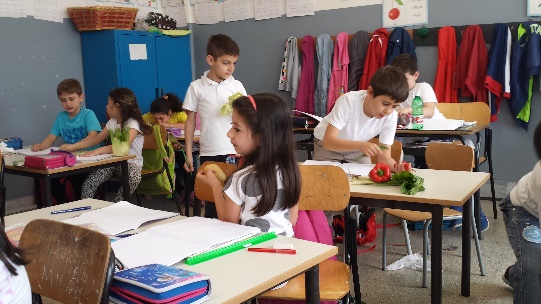 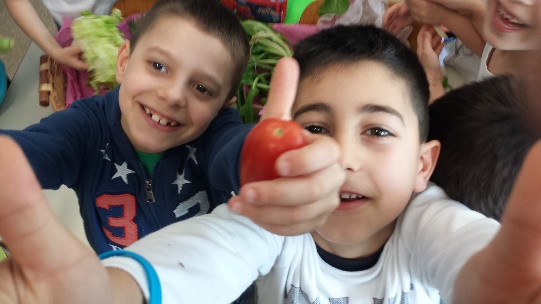 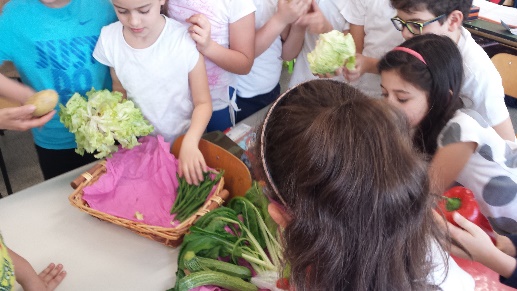 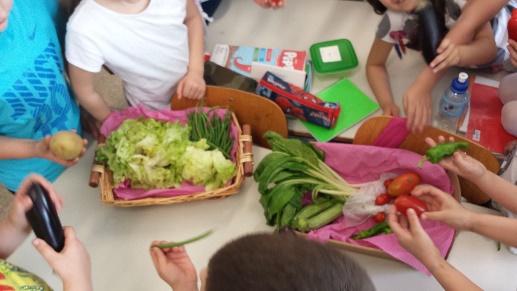 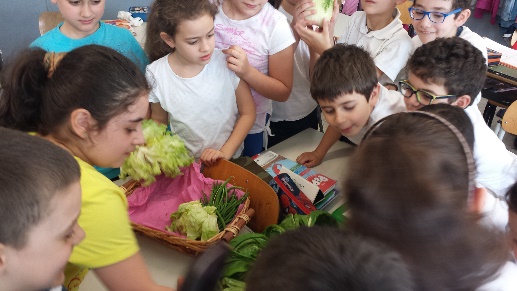 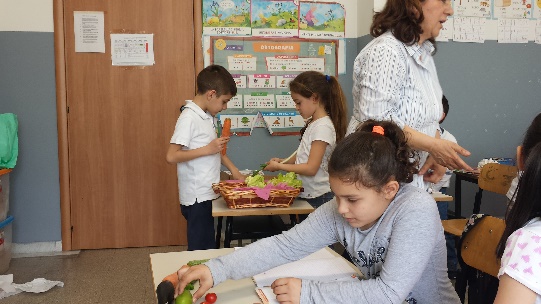 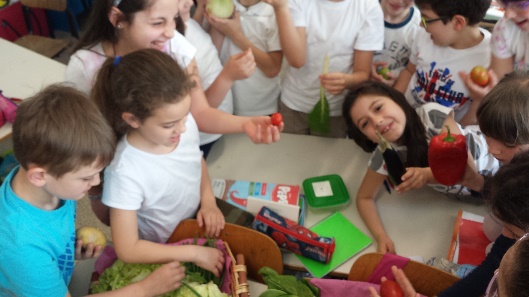 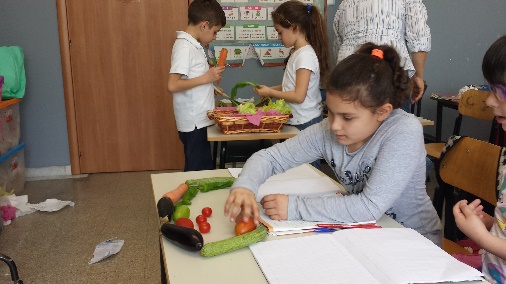 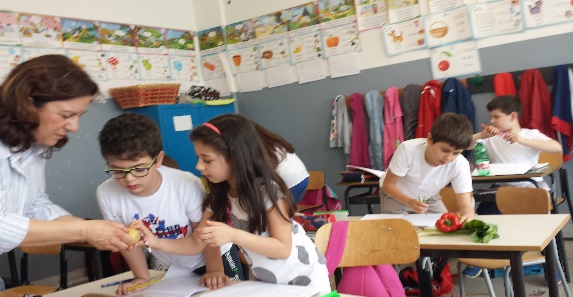 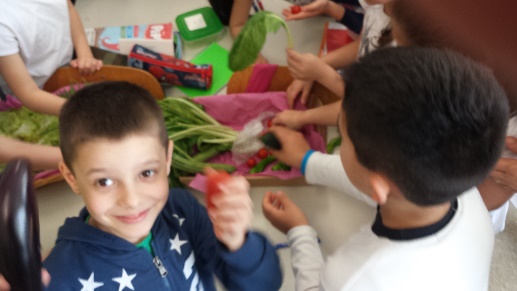 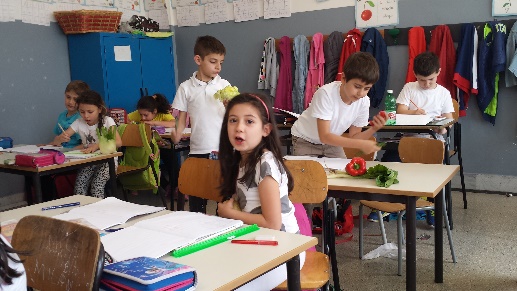 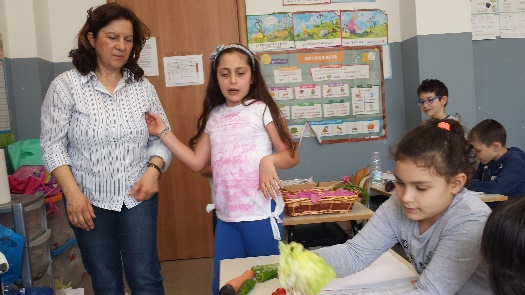 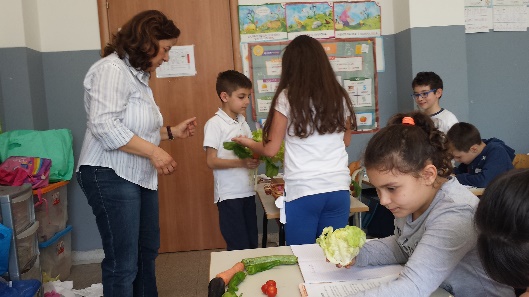 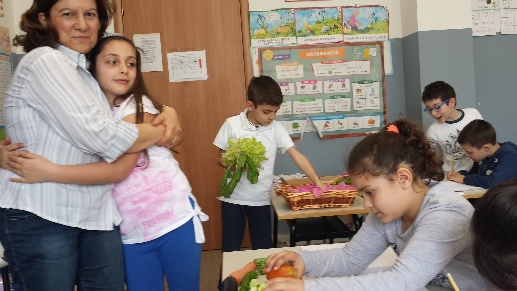 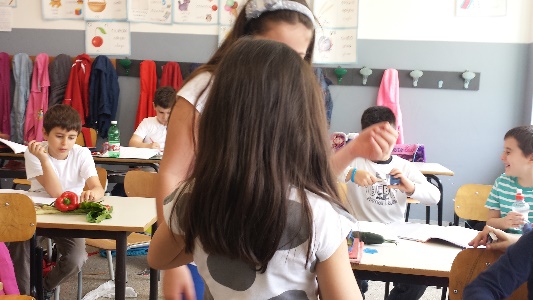 …piccoli artisti in azione!
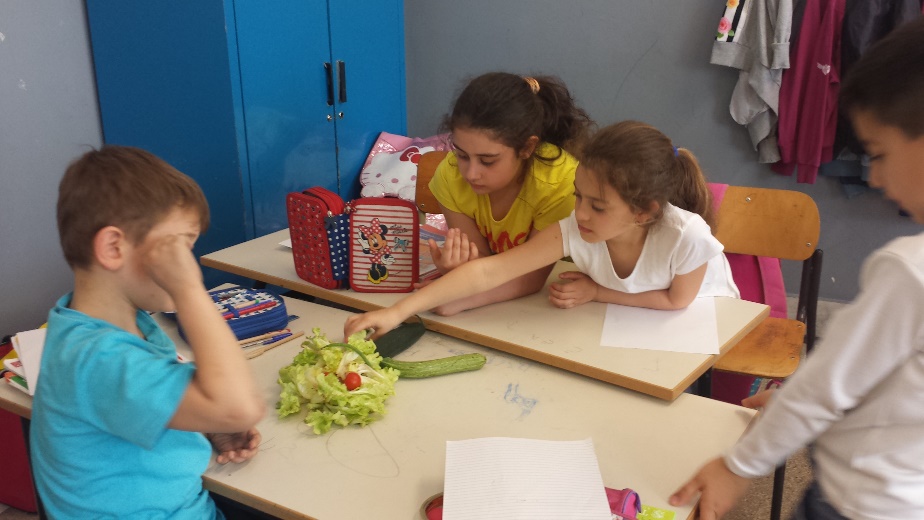 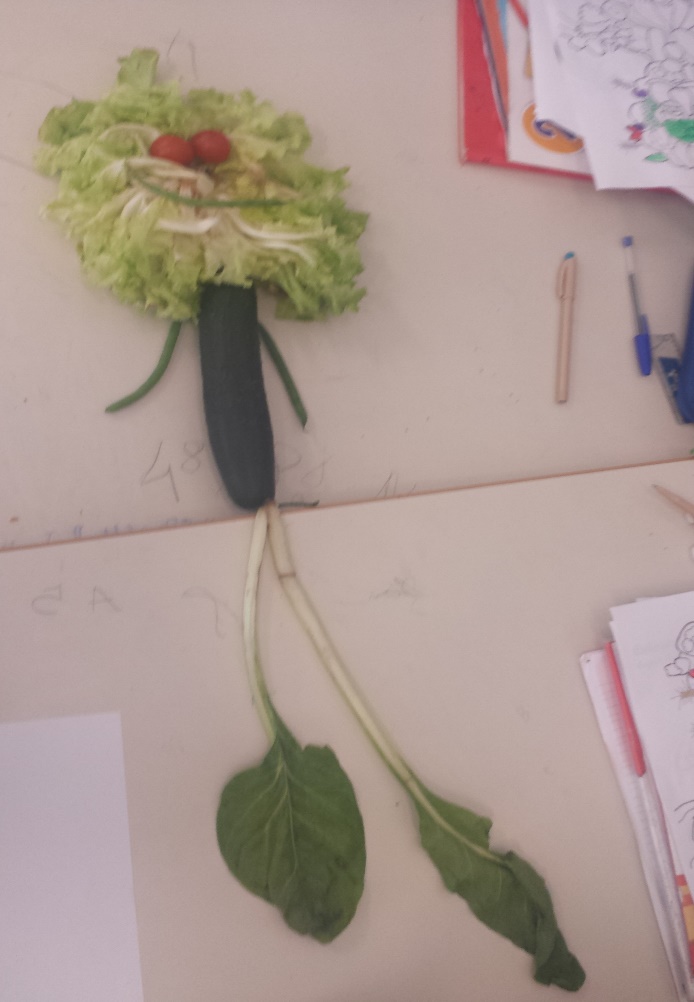 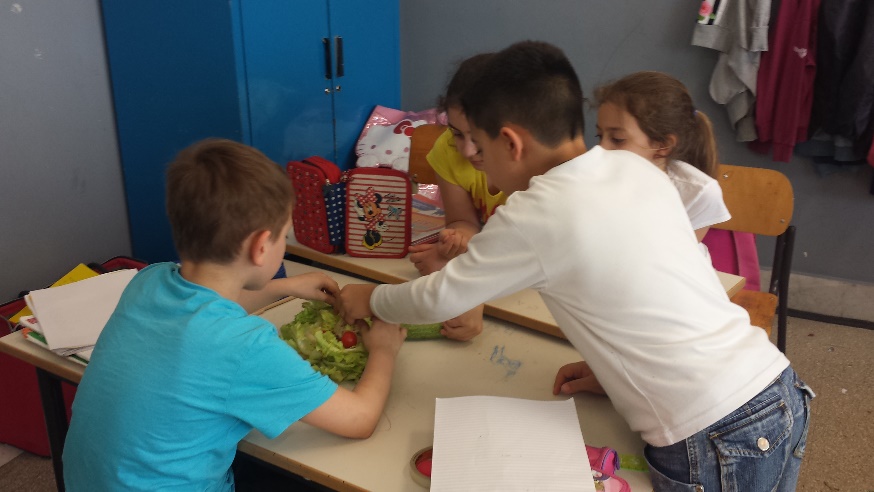 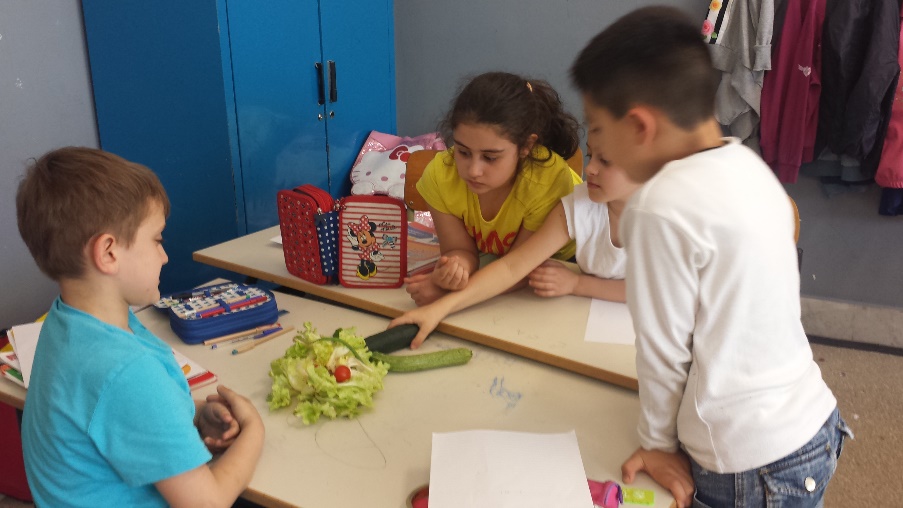 Arcimboldino 1
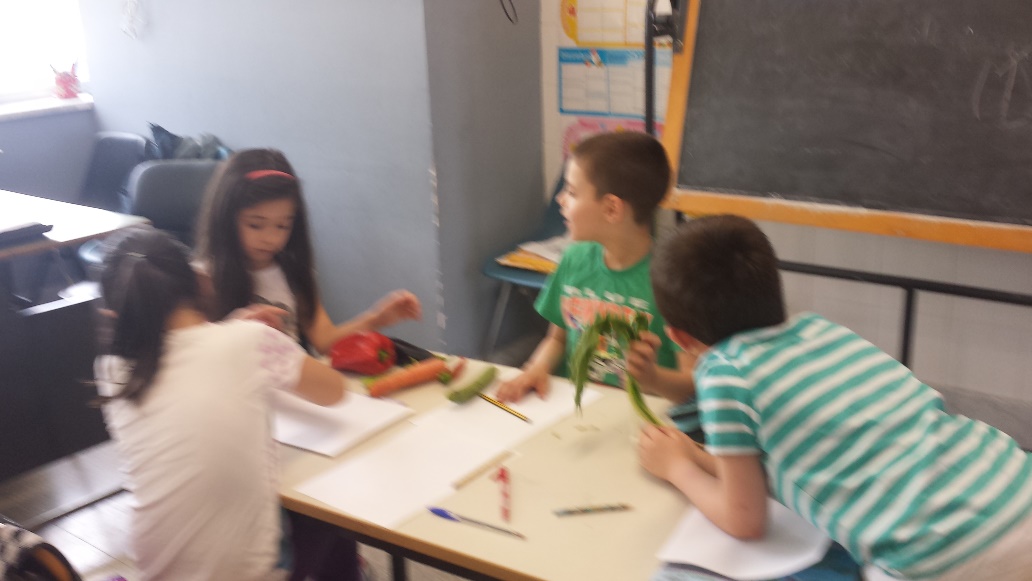 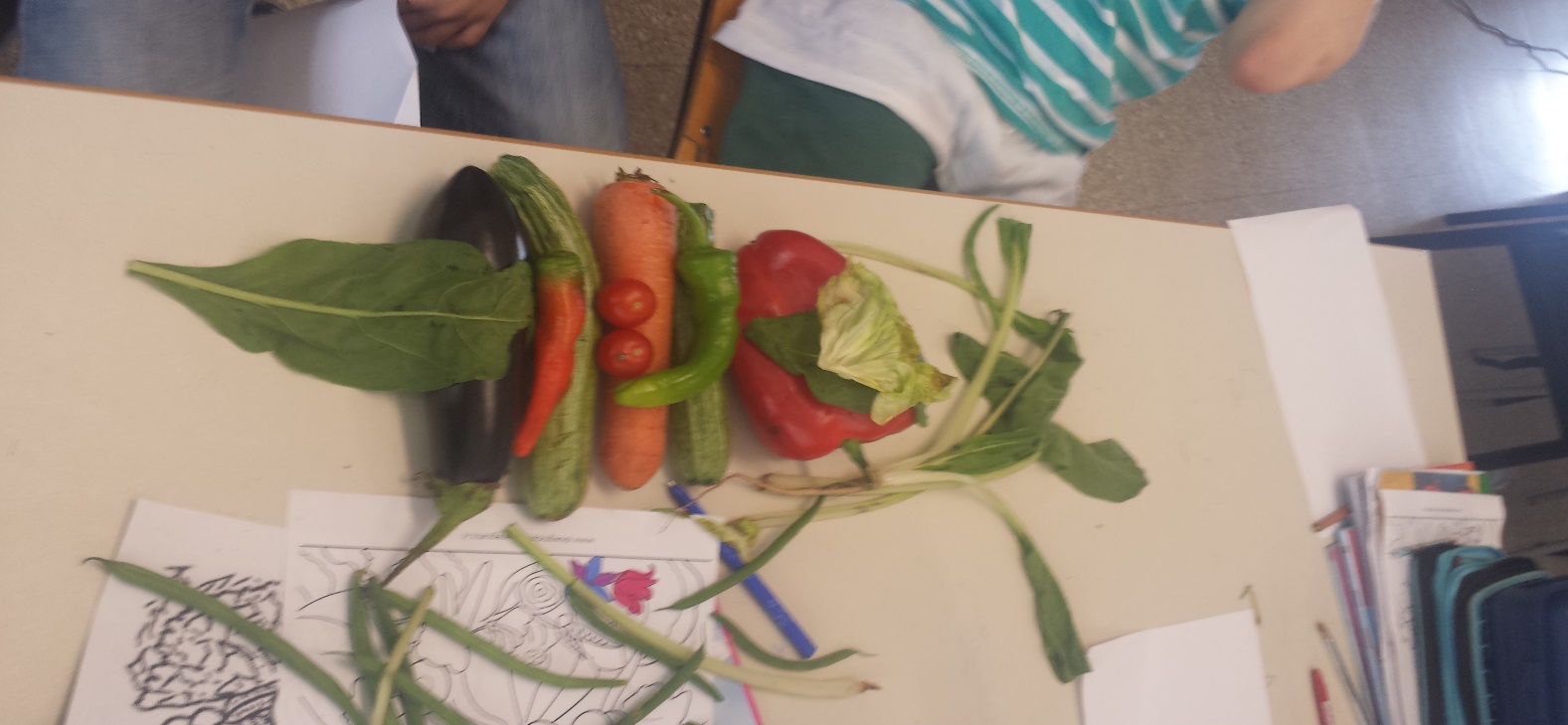 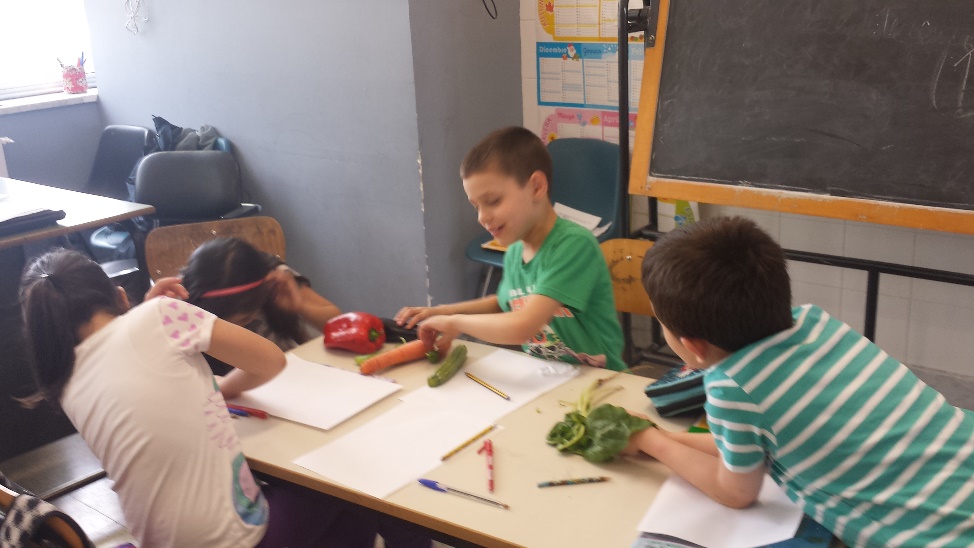 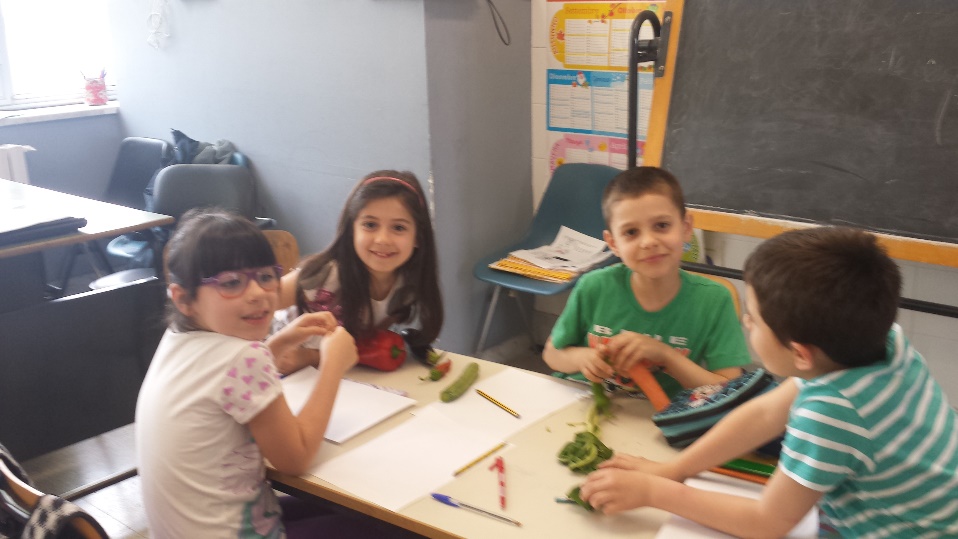 Arcimboldino 2
Arcimboldino 3
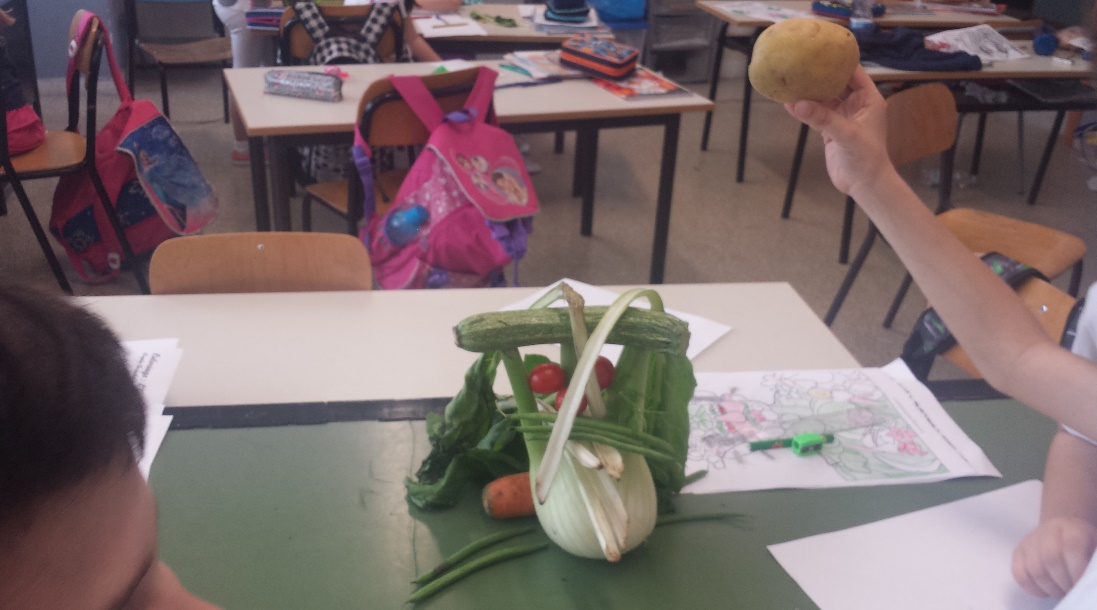 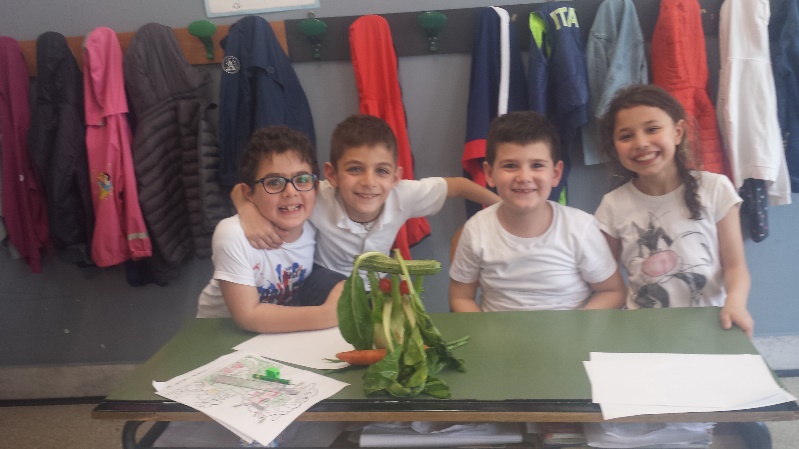 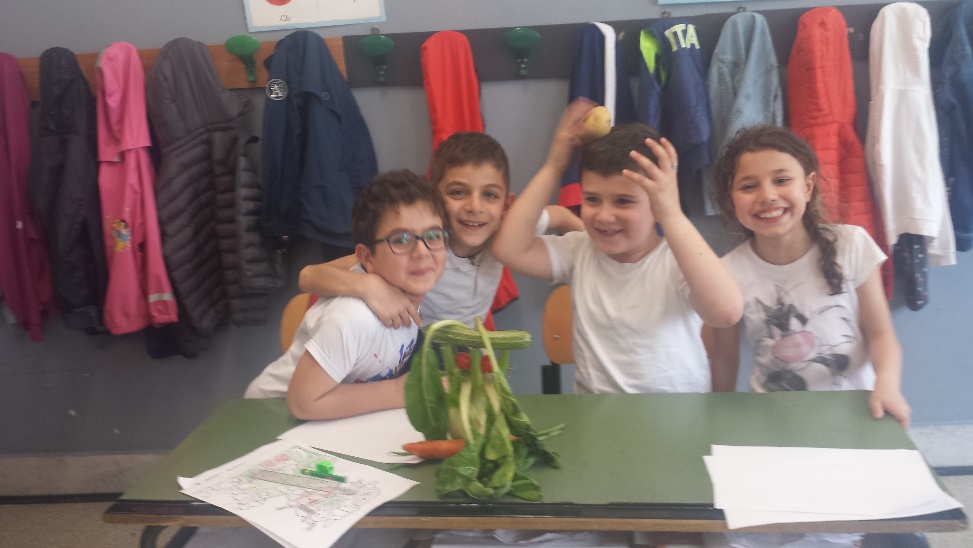 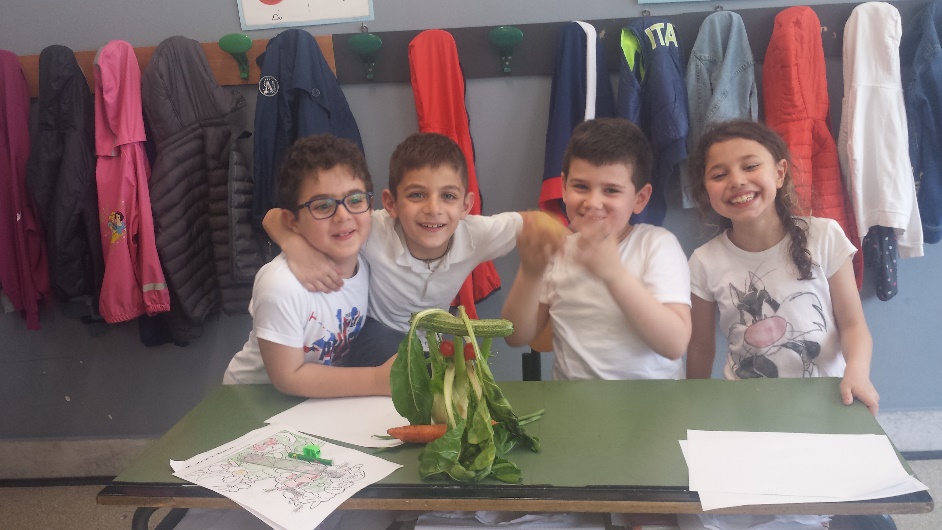 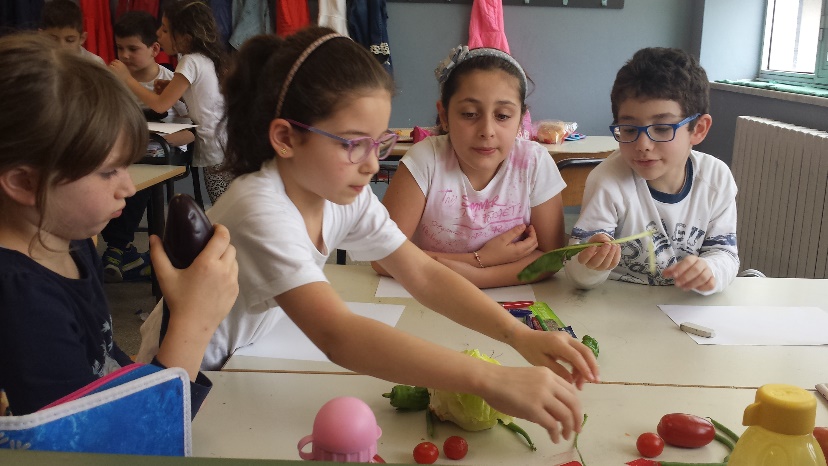 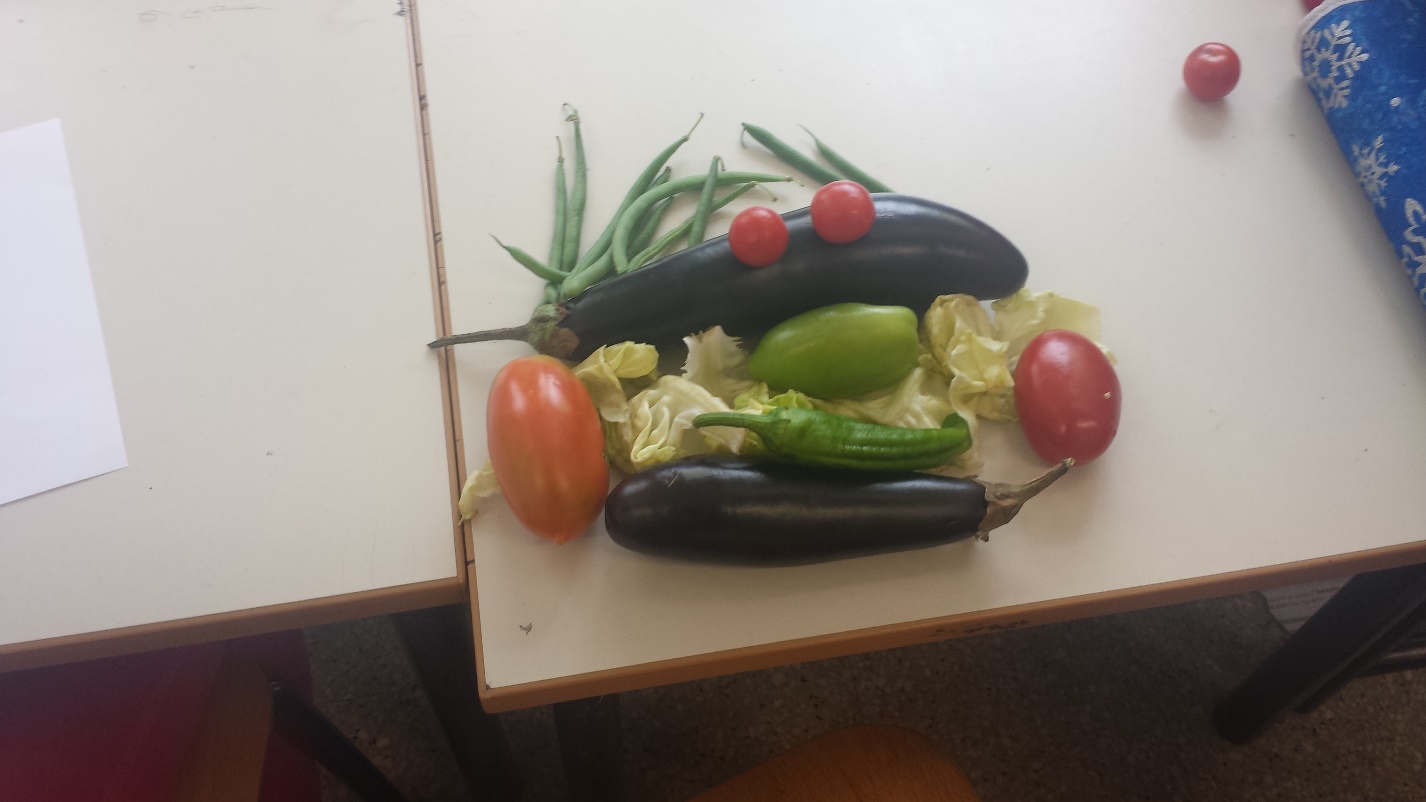 Arcimboldino 4
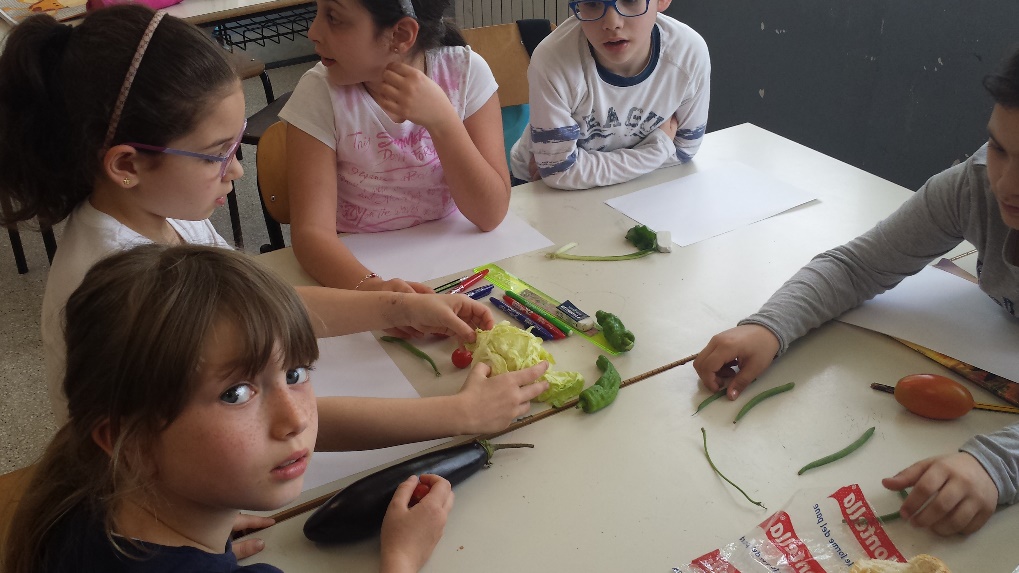 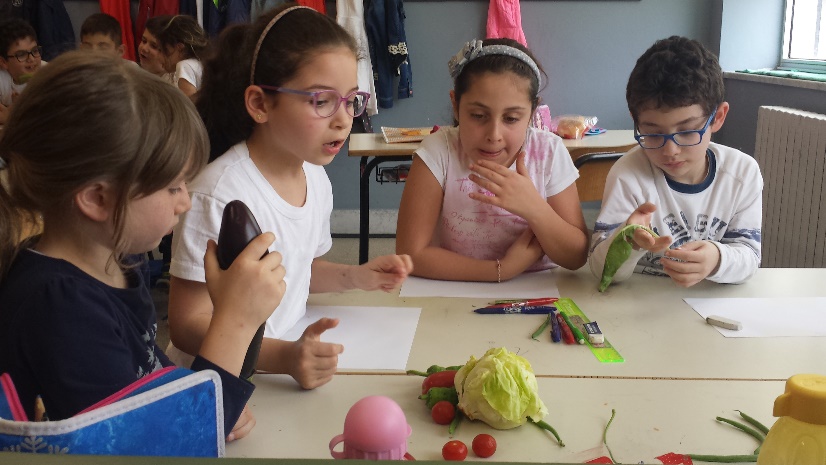